“Big Idea” Question
Intro
Review Concepts
Check-In Questions
Teacher Engagement
Vocabulary
Student-Friendly Definition
Examples & Non-Examples
Frayer Model
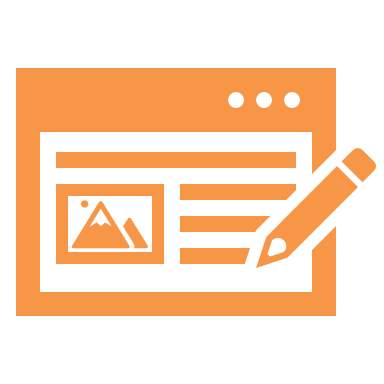 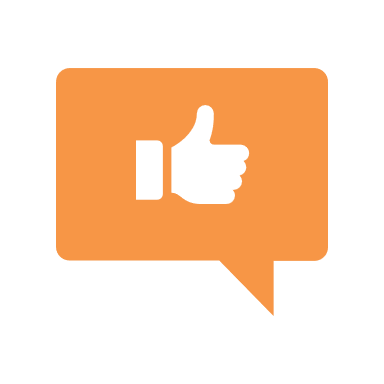 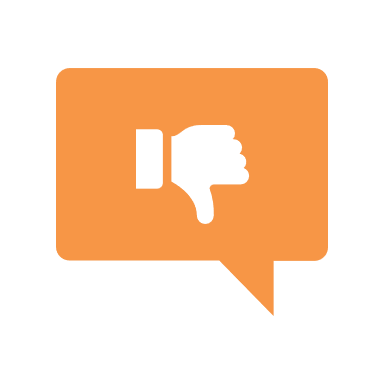 Simulation/Activity
[Speaker Notes: OK everyone, get ready for our next lesson.  Just as a reminder, these are the different components that our lesson may include, and you’ll see these icons in the top left corner of each slide so that you can follow along more easily!]
Sedimentary Rock
Intro
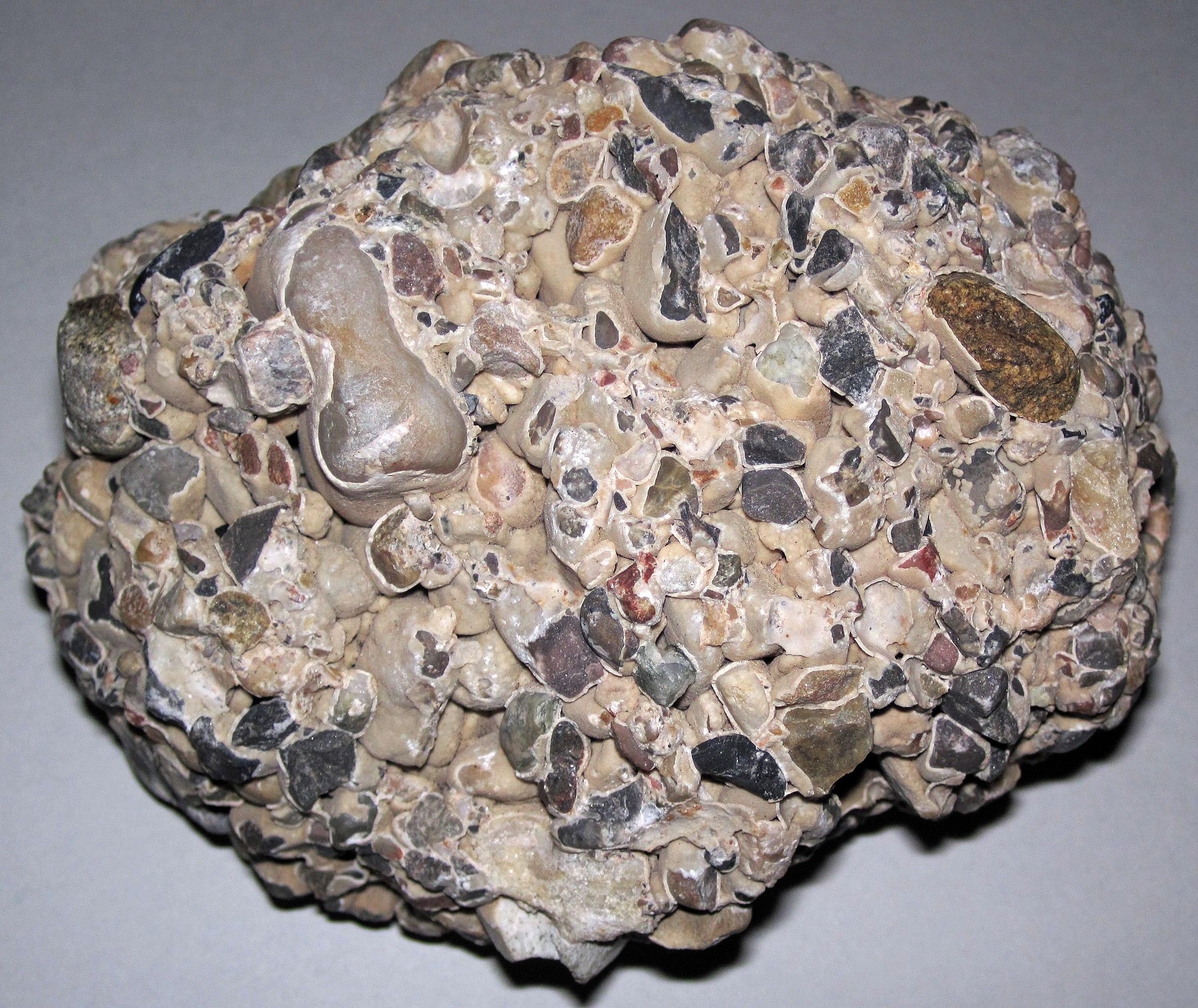 [Speaker Notes: Today, we’ll be learning about the word: Sedimentary Rock.]
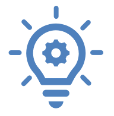 Big Question: How do sedimentary rocks form and what stories can they tell us about the past?
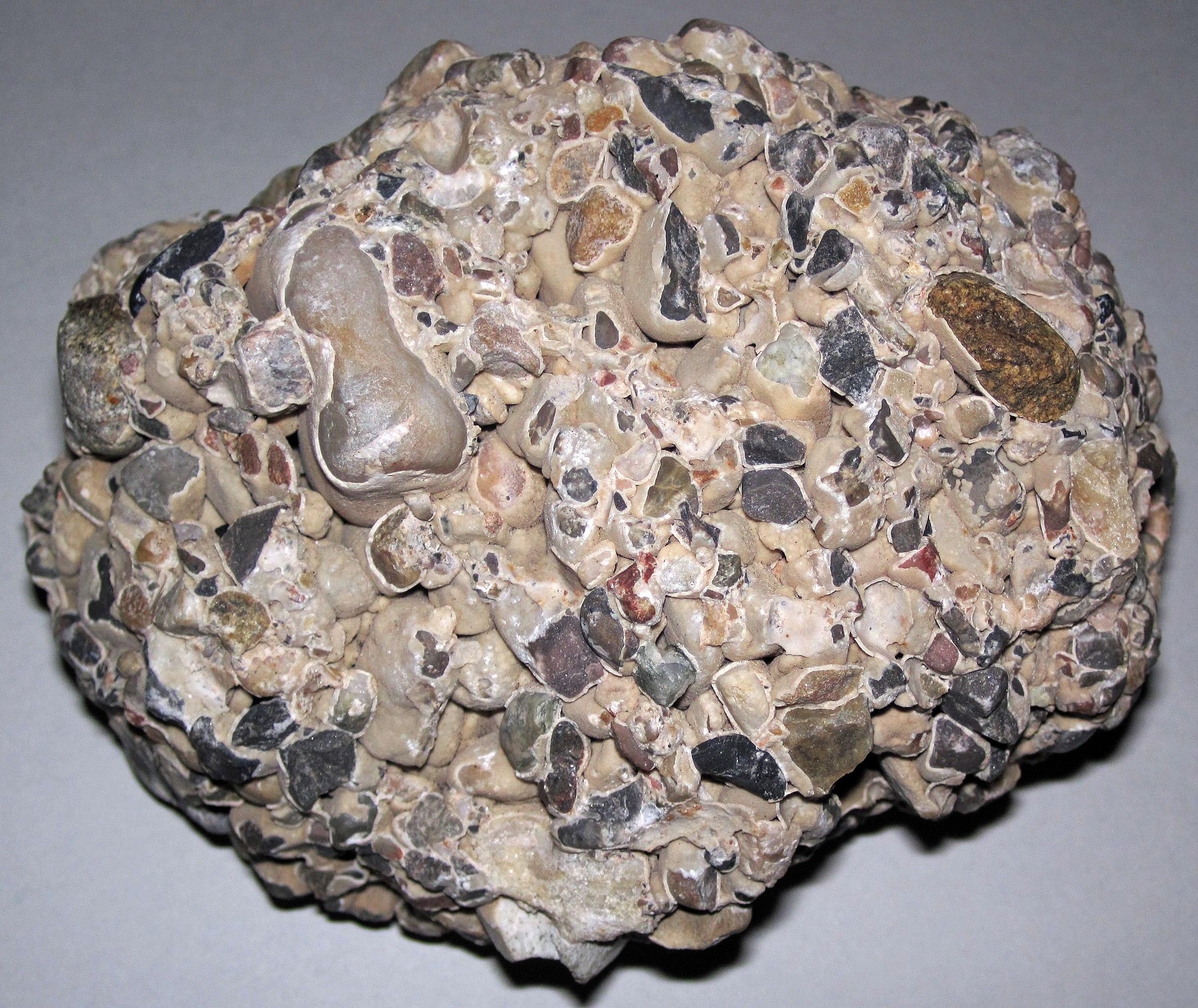 [Speaker Notes: Our “big question” is: How do sedimentary rocks form and what stories can they tell us about the past? [Pause and illicit predictions from students.]

I love all these thoughtful scientific hypotheses!  Be sure to keep this question and your predictions in mind as we move through these next few lessons, and we’ll continue to revisit it.]
Demonstration
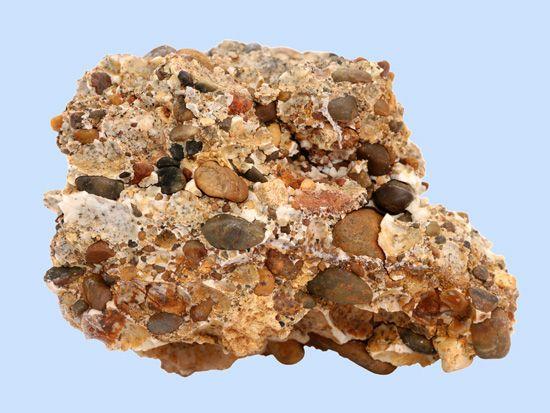 All the minerals!

Provide sedimentary rocks for students to observe the different rocks, minerals, and particles in the rocks. Have students hypothesize how all these rocks and particles stuck together.
[Speaker Notes: All the minerals!

Provide sedimentary rocks for students to observe the different rocks, minerals, and particles in the rocks. Have students hypothesize how all these rocks and particles stuck together. 

Suggested rock: Conglomerate]
[Speaker Notes: Before we move on to our new topic, let’s review some other words & concepts that you already learned and make sure you are firm in your understanding.]
The Layers of the Earth
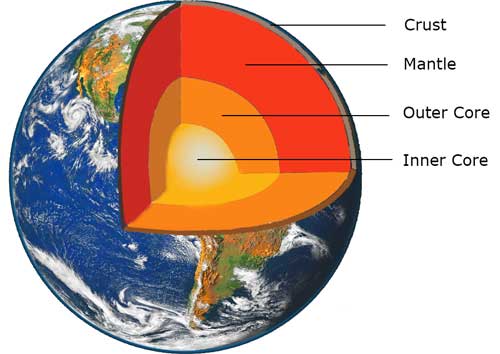 [Speaker Notes: Review the layers of the Earth.]
Mineral: Substances that do not come from an animal or plant, the building blocks that make up rocks
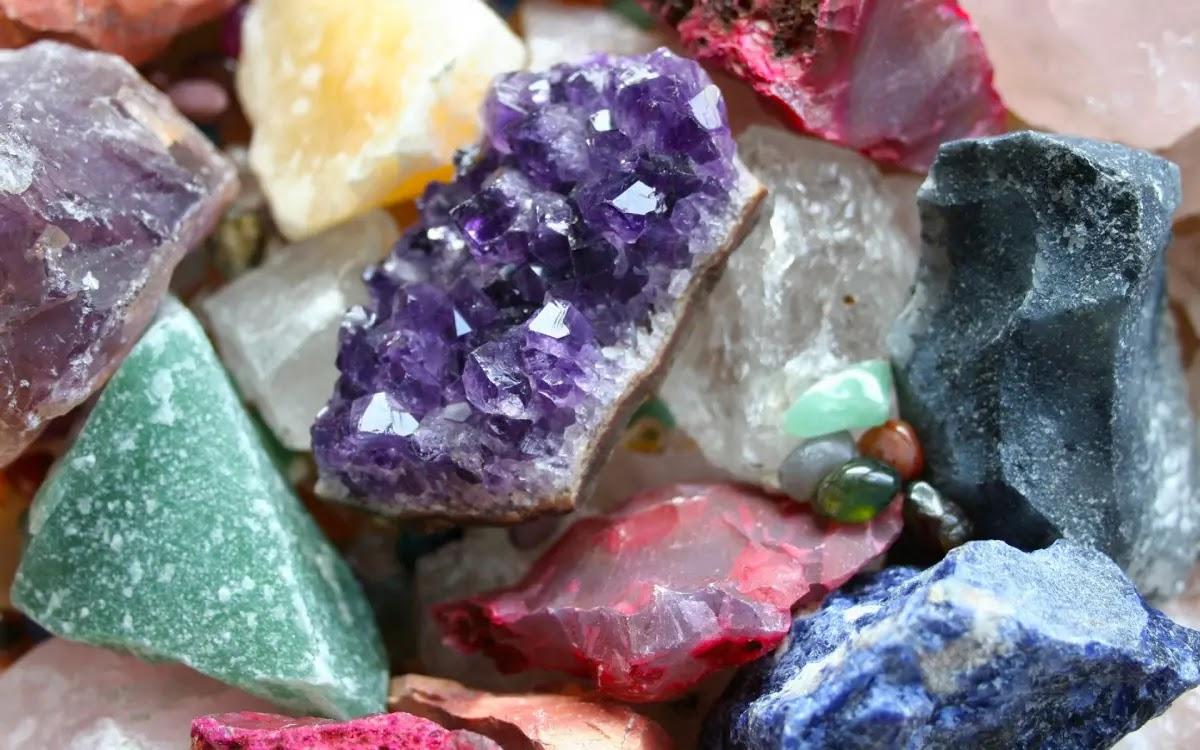 [Speaker Notes: Mineral: Substances that do not come from an animal or plant, the building blocks that make up rocks]
Rock: A solid collection of minerals.
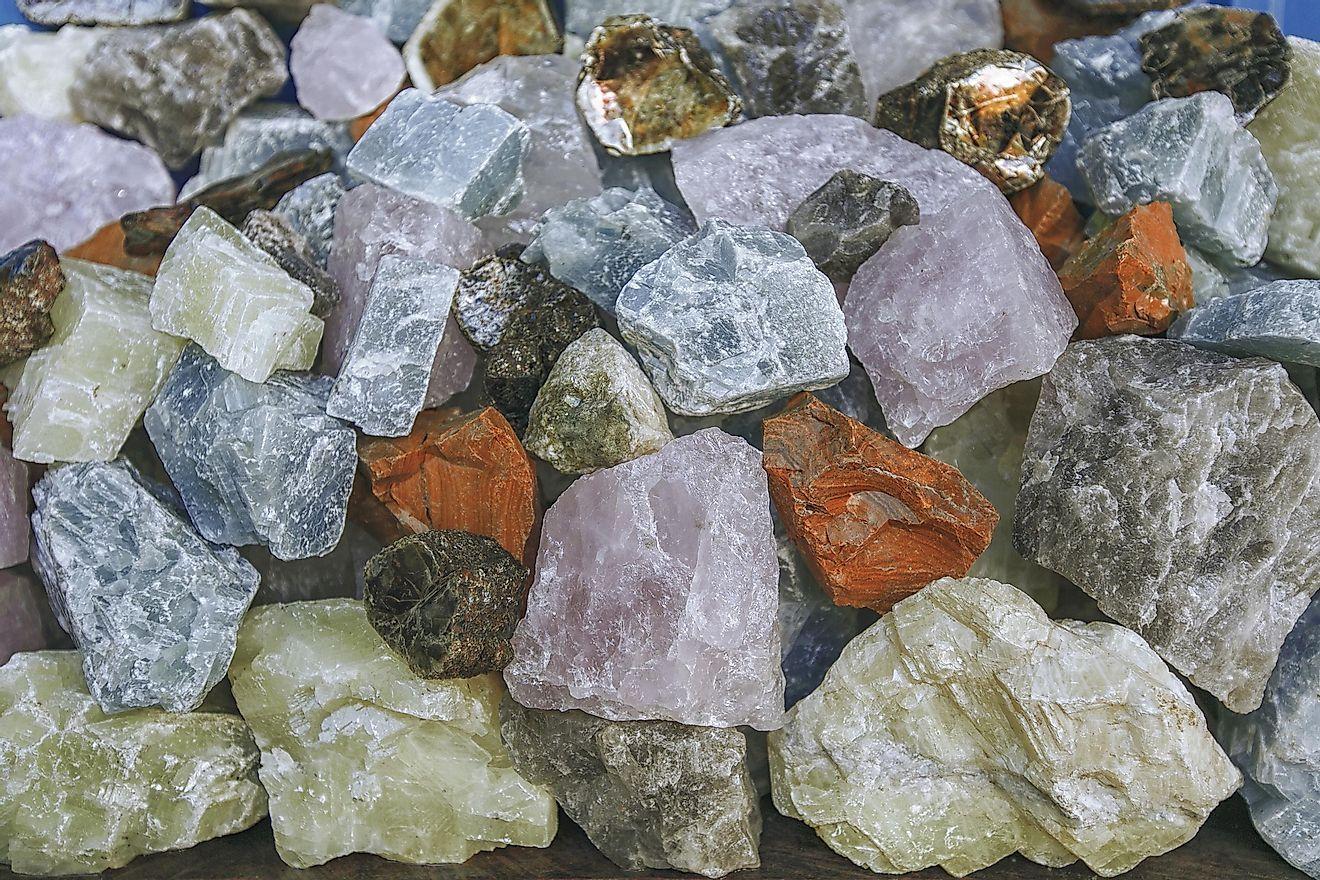 [Speaker Notes: Rock: A solid collection of minerals.]
There are three types of rocks. Each type forms differently.
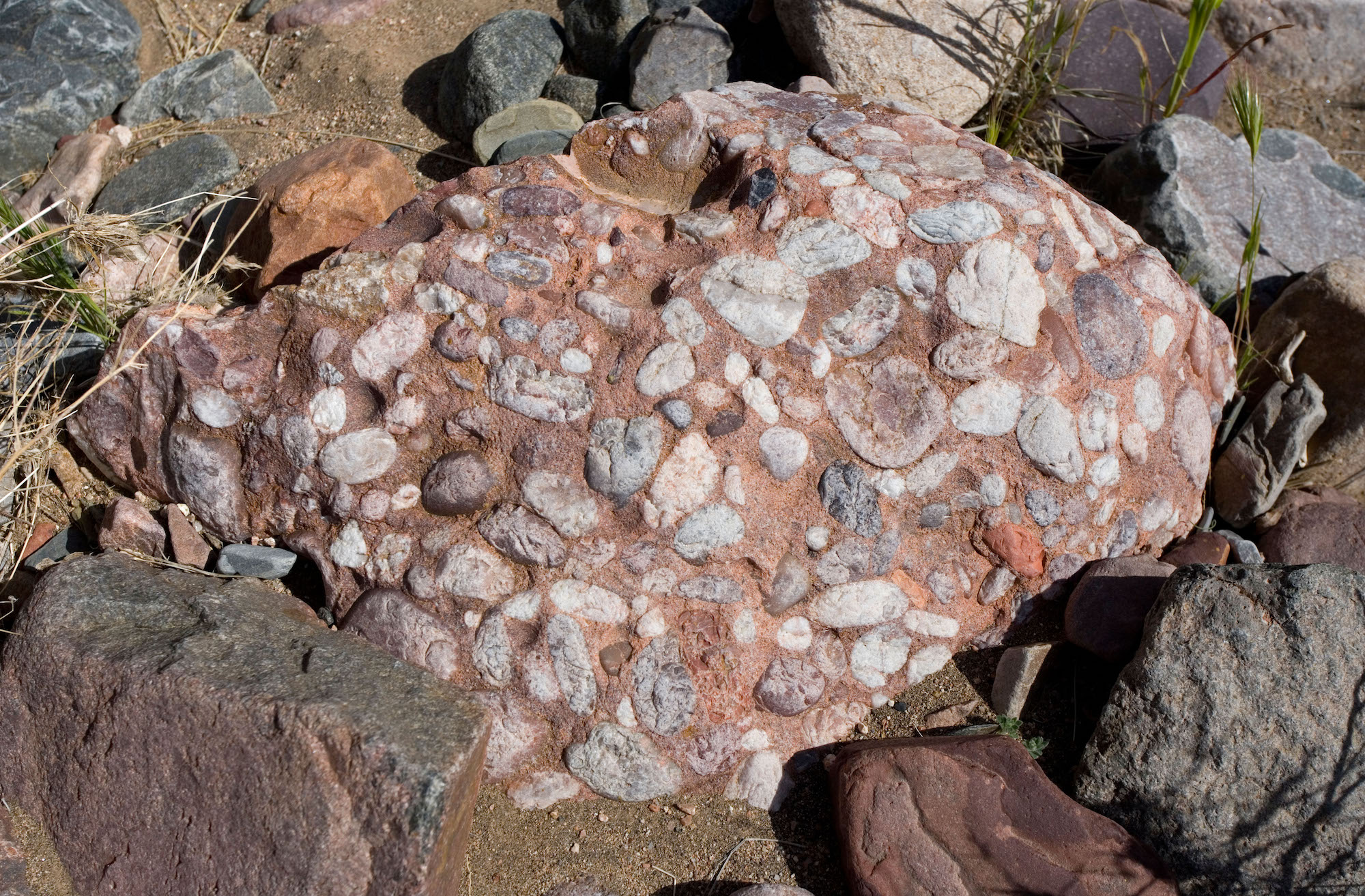 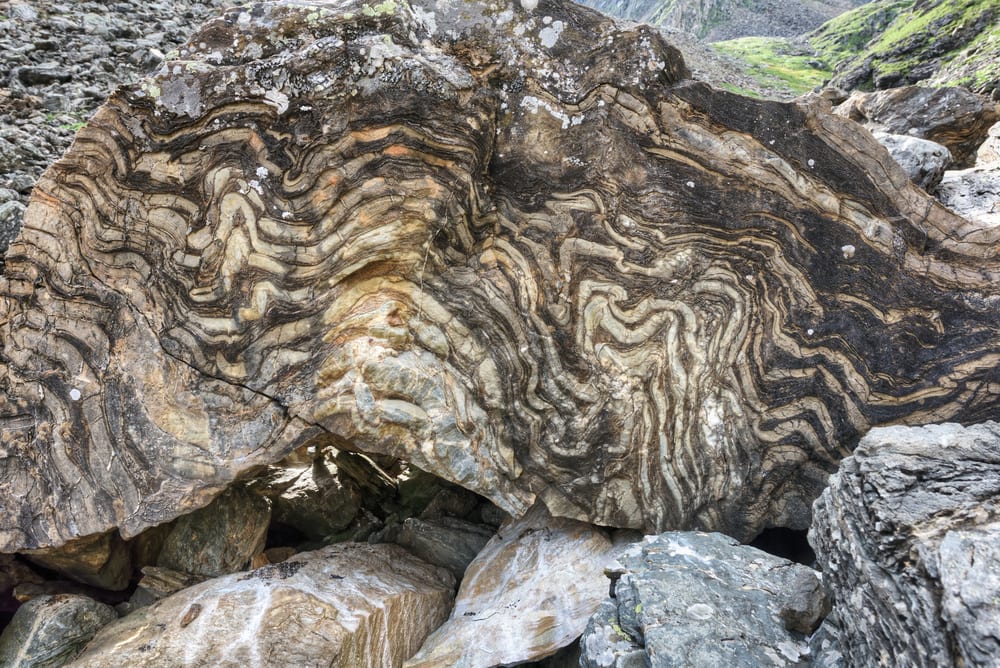 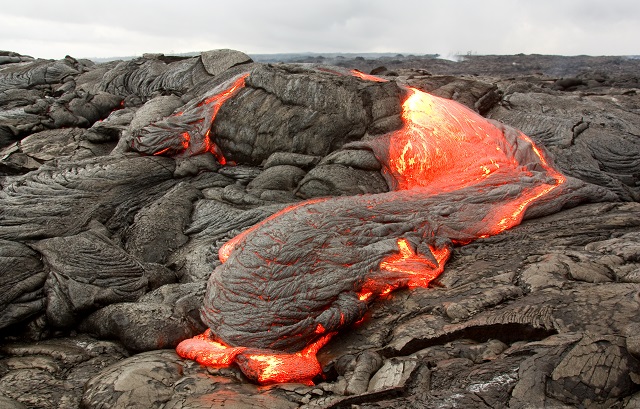 Igneous – when lava cools down and solidifies
Sedimentary – when small particles e.g., minerals, organic materials, sand, stick together over time
Metamorphic – when existing rocks undergo temperature, pressure, or chemical change
[Speaker Notes: There are three types of rocks. Each type of rock forms differently. 

Today, we will be learning about sedimentary rocks.]
[Speaker Notes: Now let’s pause for a moment to review the information we have covered already.]
What is the relationship between rocks and minerals?
Rocks are created when minerals go through changes in temperature and pressure. 
Rocks are tiny pieces of minerals that stick together over time.
Rocks are made up of one or more mineral.
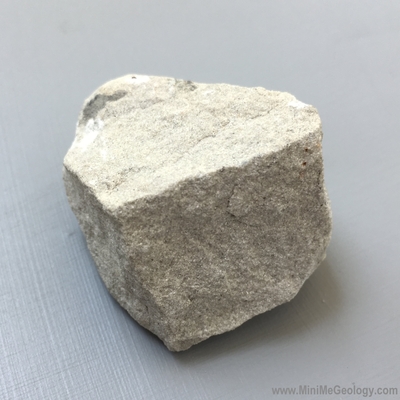 [Speaker Notes: What is the relationship between rocks and minerals?

[C] Rocks are made up of one or more mineral.]
What is the relationship between rocks and minerals?
Rocks are created when minerals go through changes in temperature and pressure. 
Rocks are tiny pieces of minerals that stick together over time.
Rocks are made up of one or more mineral.
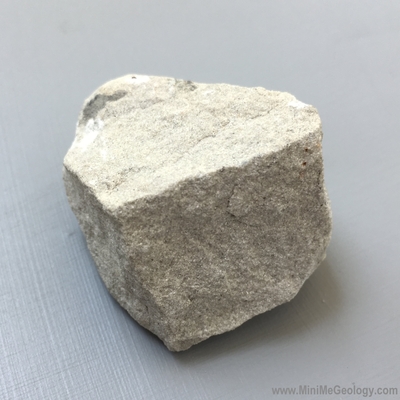 [Speaker Notes: What is the relationship between rocks and minerals? Rocks are made up of one or more mineral. 


[C] Rocks are made up of one or more mineral.]
Which of the following materials can rocks not be made of?
Sand particles
Minerals
Former living things
Fossils
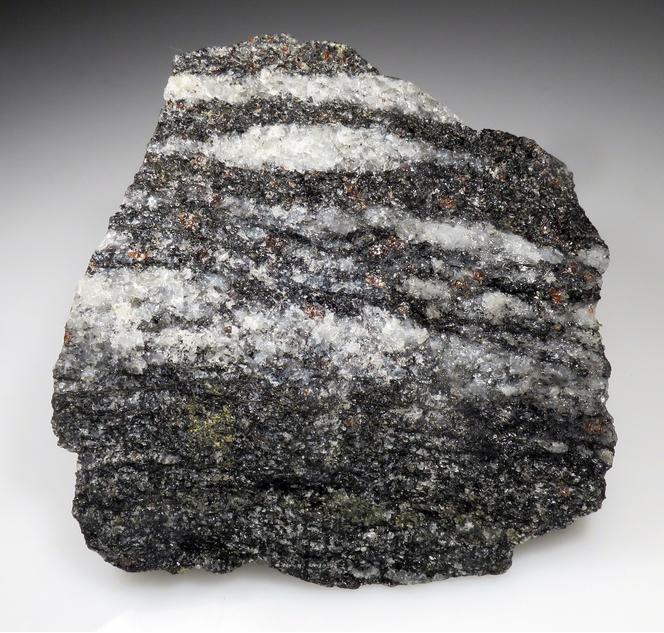 [Speaker Notes: Which of the following materials can rocks not be made of?

[D] Fossils]
Which of the following materials can rocks not be made of?
Sand particles
Minerals
Former living things
Fossils
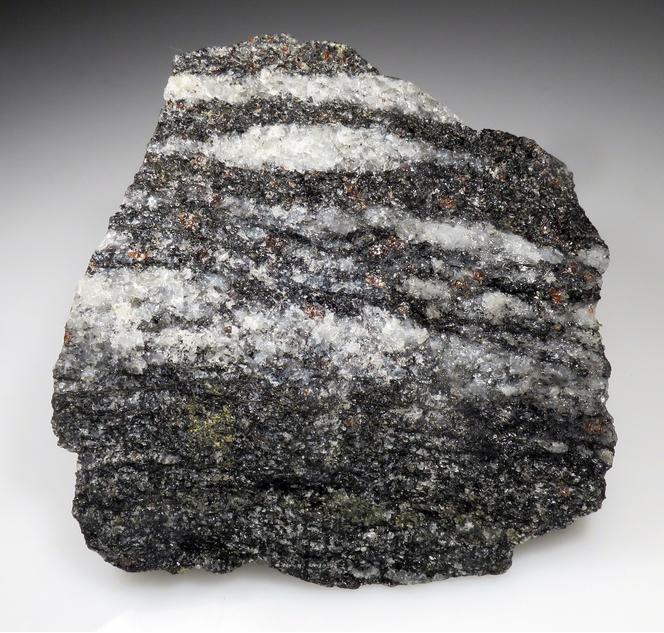 [Speaker Notes: Which of the following materials can rocks not be made of?

[D] Fossils]
Sedimentary Rock
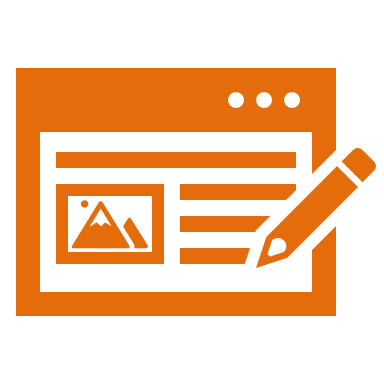 [Speaker Notes: Now that we’ve reviewed, let’s define the phrase Sedimentary Rock]
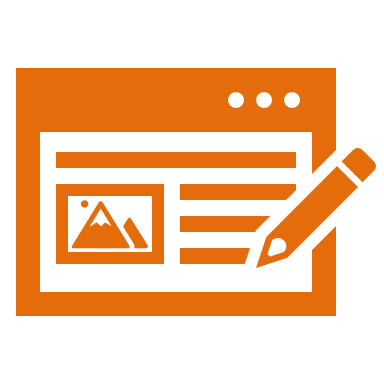 Sedimentary Rock: Rock that forms by collection of existing rocks or pieces of former living things.
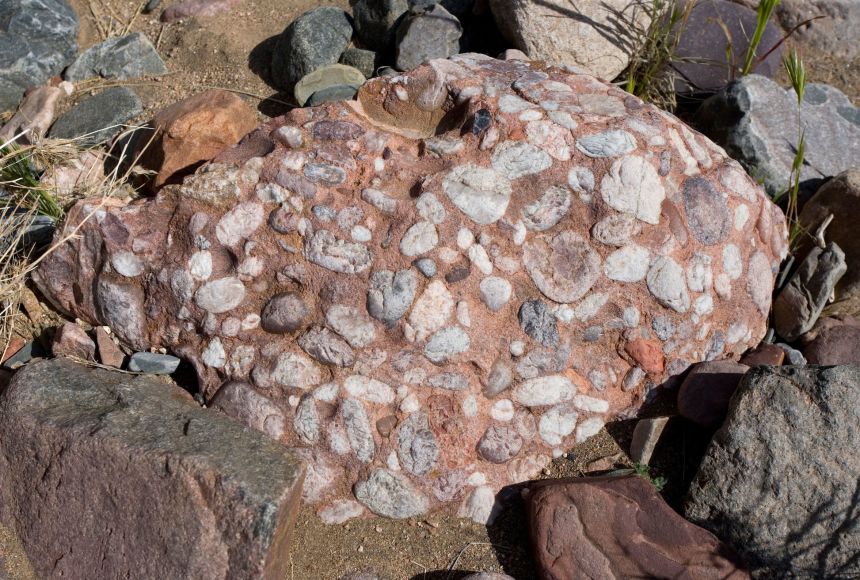 [Speaker Notes: Sedimentary Rock are rocks that forms by collection of existing rocks or pieces of former living things]
[Speaker Notes: Let’s check-in for understanding.]
What are Sedimentary Rocks?
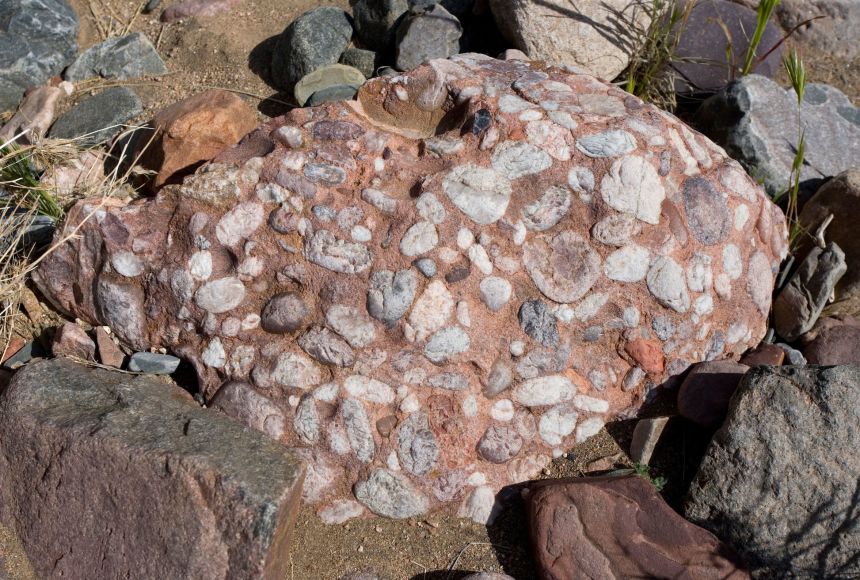 [Speaker Notes: What are sedimentary rocks? 

[Rocks that forms by collection of existing rocks or pieces of former living things.]]
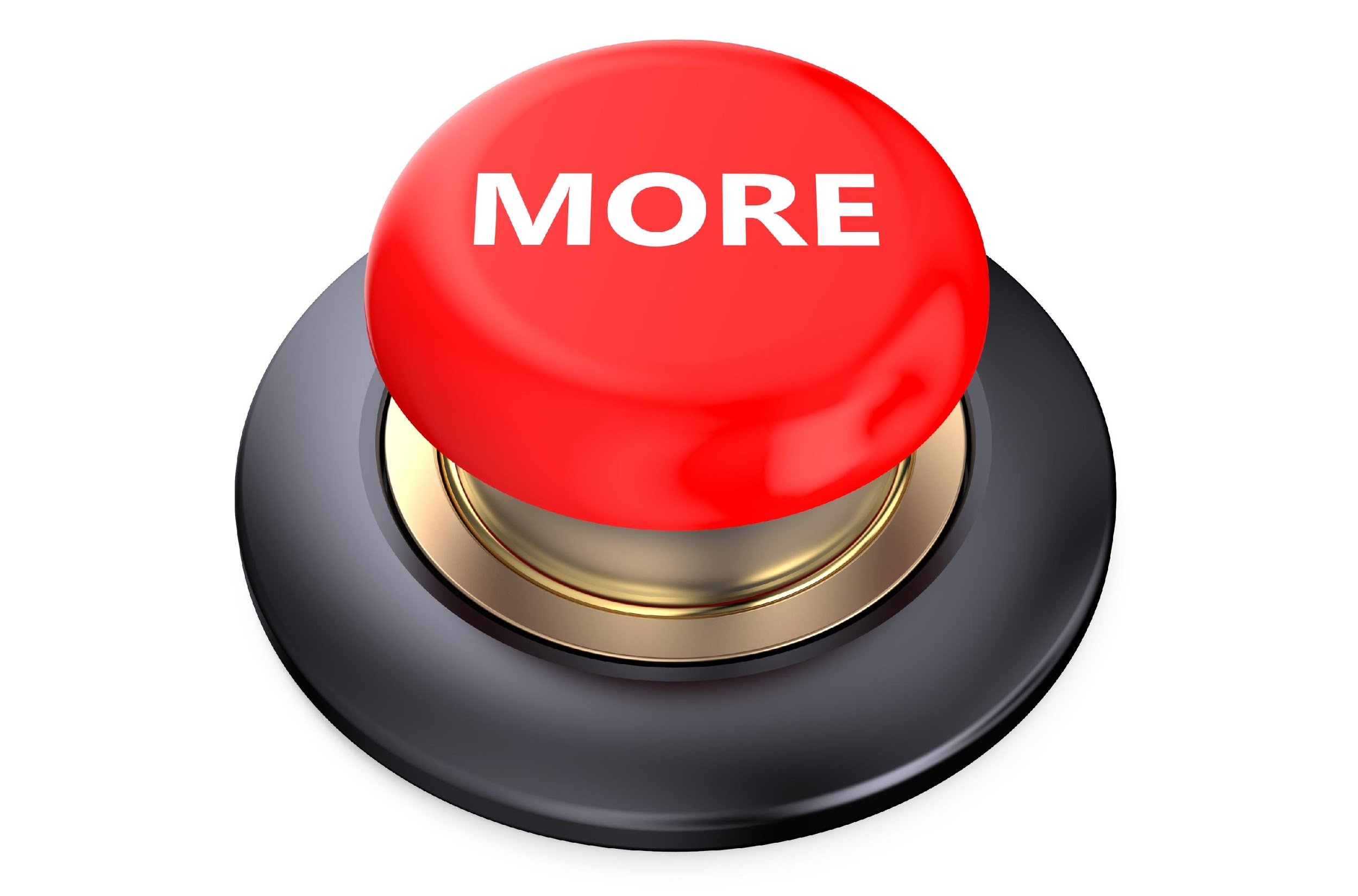 [Speaker Notes: That is the basic definition, but there is a bit more you need to know.]
Licensable
Sedimentary rocks are the most common rocks on the Earth’s surface (about 75% of all rocks on the Earth’s surface).
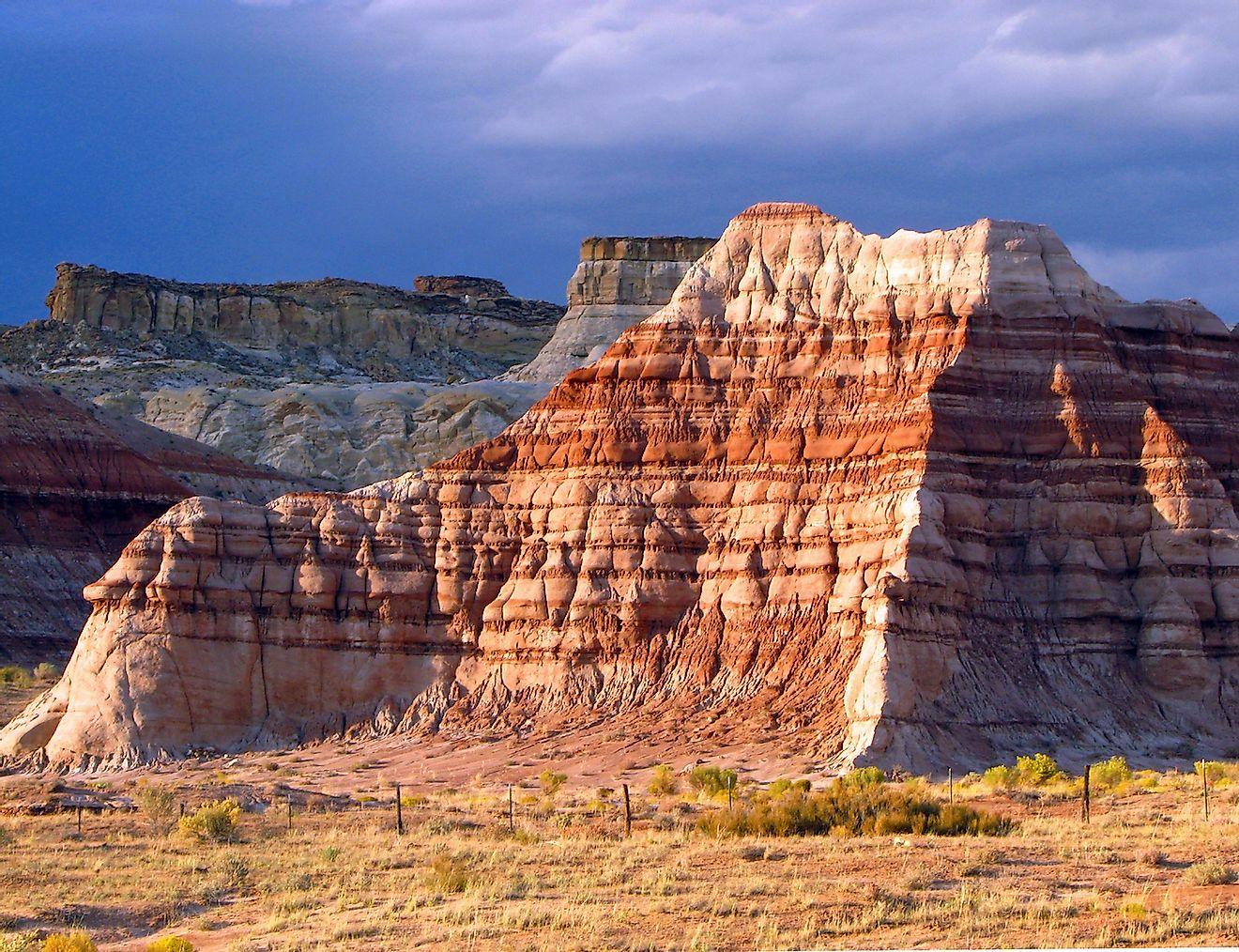 [Speaker Notes: Sedimentary Rock are the most common rocks on the Earth’s surface (about 75% of all rocks on the Earth’s surface). 

However, they aren’t very common in the crust where igneous and metamorphic rocks are prevalent.]
Licensable
Sedimentary rocks are rich in fossils.
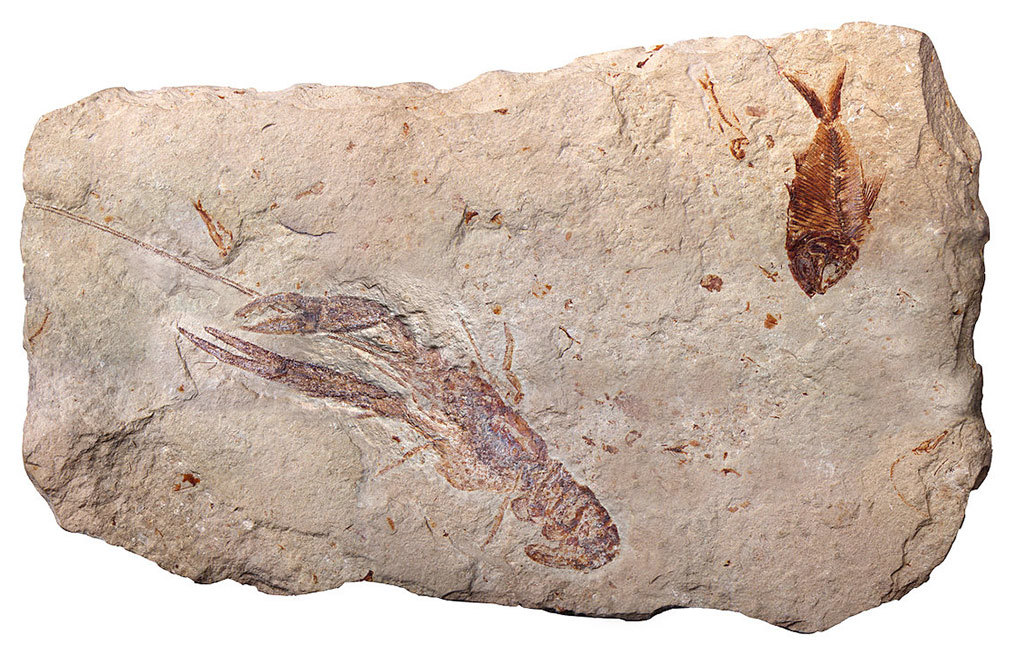 [Speaker Notes: Sedimentary rocks are rich in fossils.]
Licensable
The most common processes that create sedimentary rocks include erosion, weathering, and precipitation.
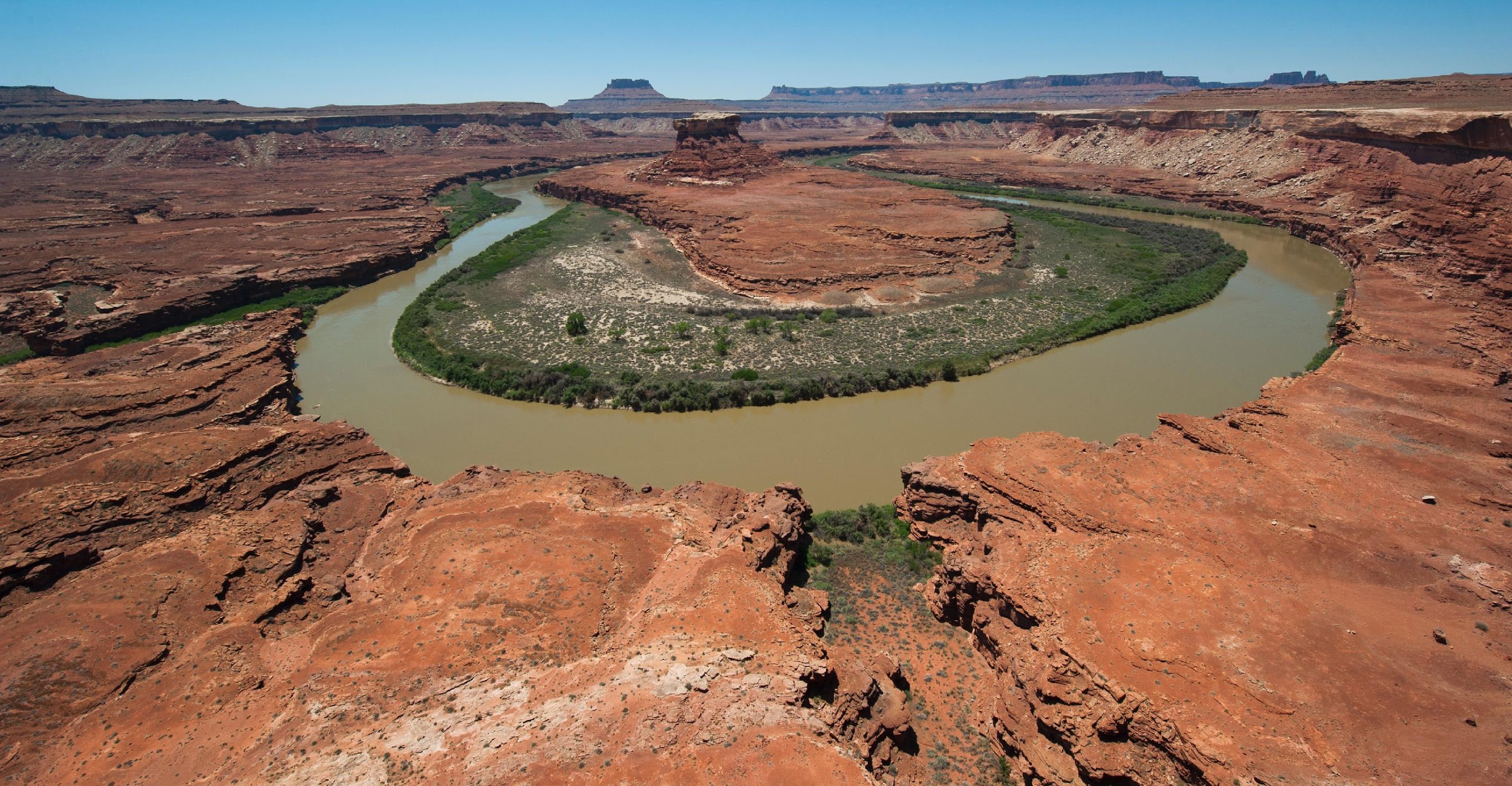 [Speaker Notes: The most common processes that create sedimentary rocks include erosion, weathering, and precipitation.]
Licensable
Sedimentary rocks tell us about history by showing us how they were formed.
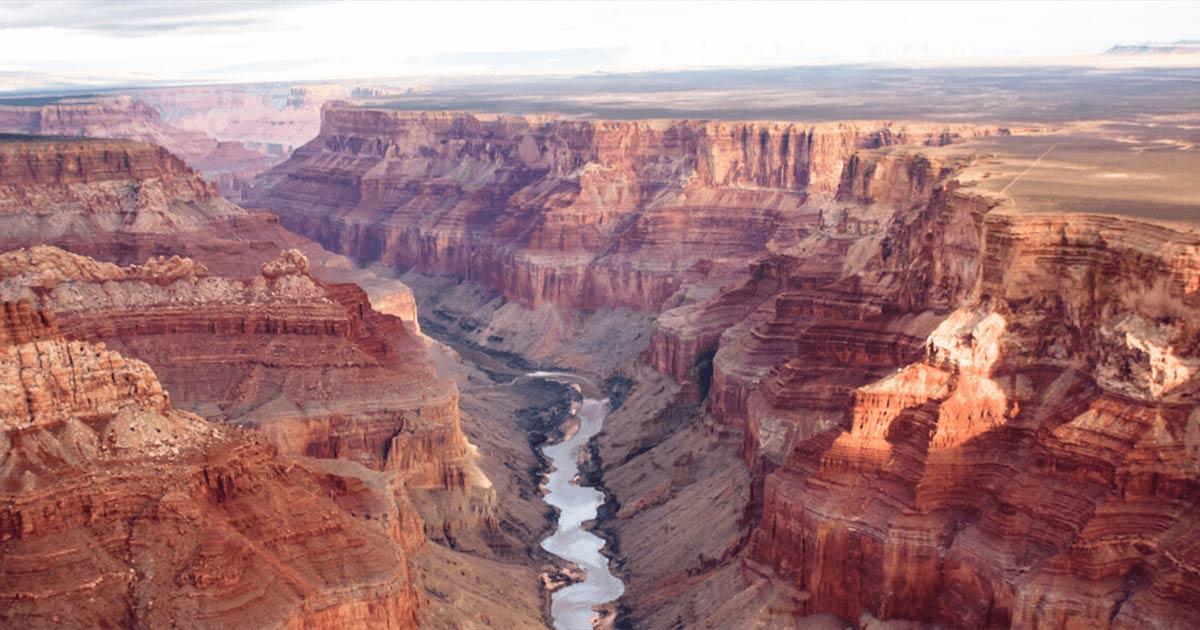 [Speaker Notes: For example, the type of fossils or materials in the rock or the erosion in the rock. 

The Grand Canyon’s sedimentary rocks show us the history of the canyon.]
[Speaker Notes: Let’s check-in for understanding.]
Sedimentary rocks contain particles such as former living things and sand.
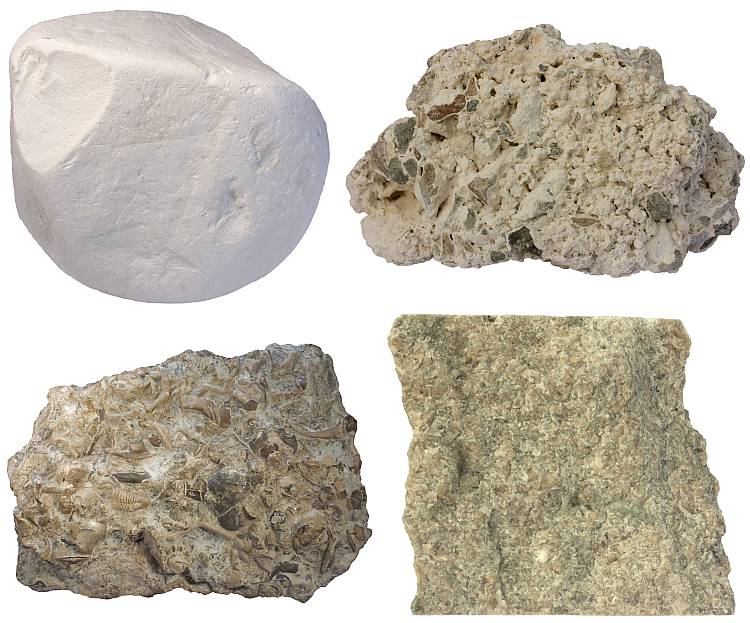 True
False
[Speaker Notes: Sedimentary rocks contain particles such as former living things and sand.

[True]]
Sedimentary rocks contain particles such as former living things and sand.
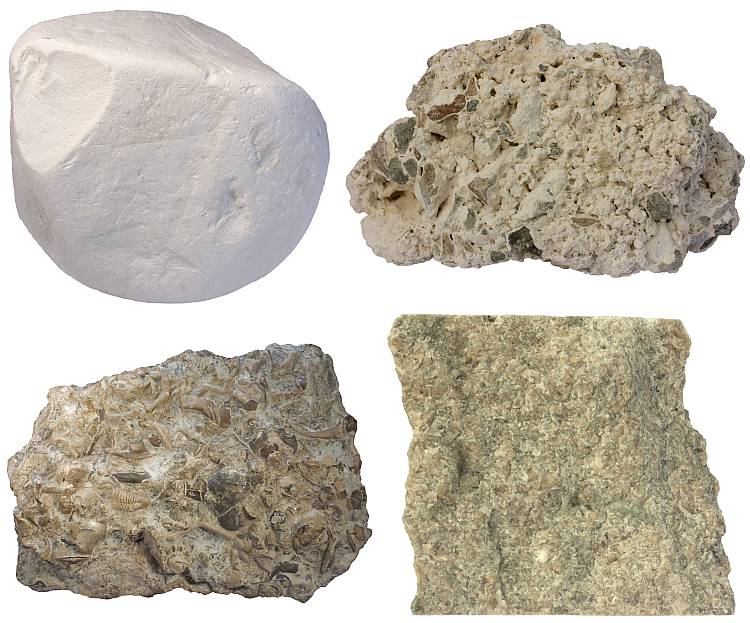 True
False
[Speaker Notes: Sedimentary rocks contain particles such as former living things and sand. True

[True]]
Sedimentary rocks undergo change by the weather and erosion.
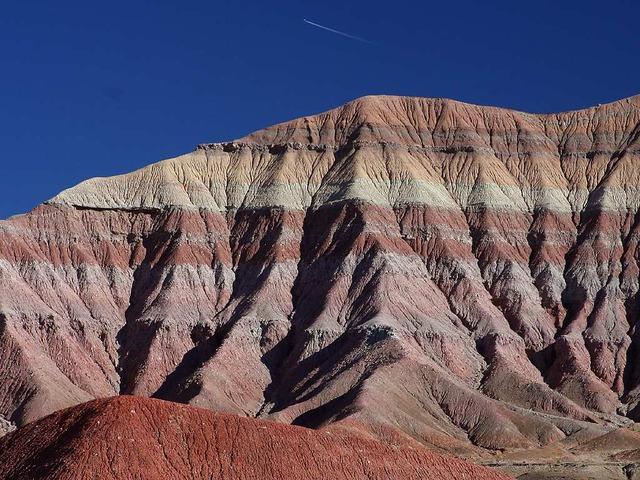 True
False
[Speaker Notes: Sedimentary rocks undergo change by the weather and erosion.

[True] All rocks undergo change.]
Sedimentary rocks undergo change by the weather and erosion.
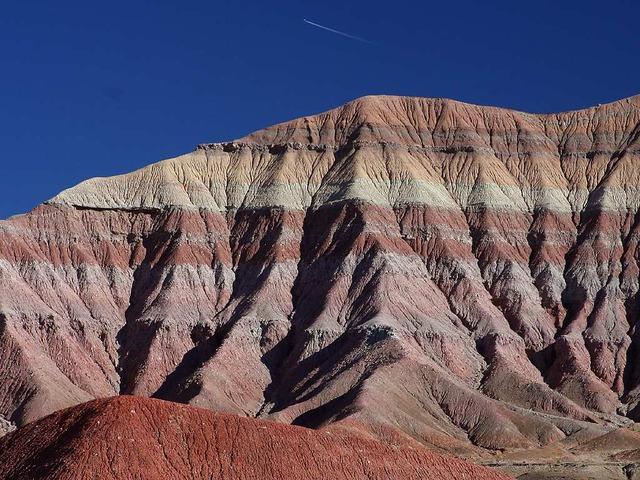 True
False
[Speaker Notes: Sedimentary rocks undergo change by the weather and erosion.
True
[True] All rocks undergo change.]
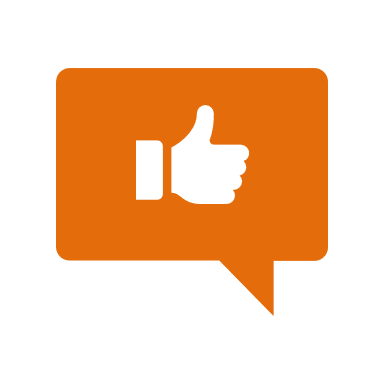 [Speaker Notes: Now, let’s talk about some examples of rocks.]
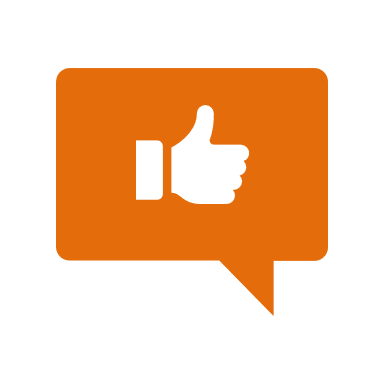 Shale
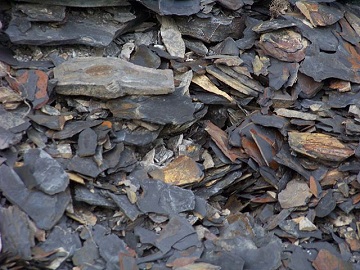 [Speaker Notes: Shale is an example of a sedimentary rock. Shale is the most common sedimentary rock, with over 70% of sedimentary rocks in the crust being shale.]
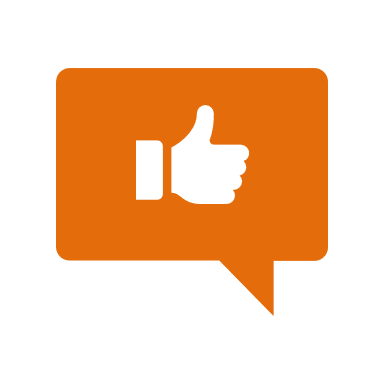 Breccia
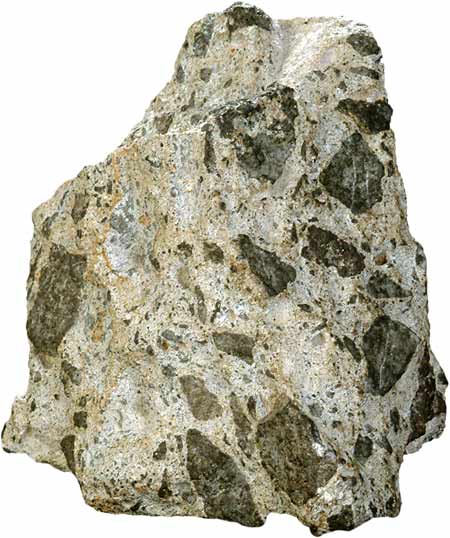 [Speaker Notes: Breccia is an example of a sedimentary rock.]
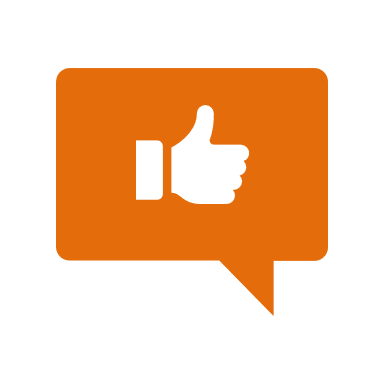 Sandstone
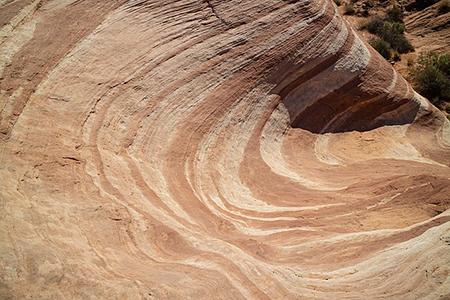 [Speaker Notes: Sandstone is an example of a sedimentary rock. 

Sandstone is composed of mostly grains of sand being compacted together for millions of years. Sandstone can contain quartz and feldspar.]
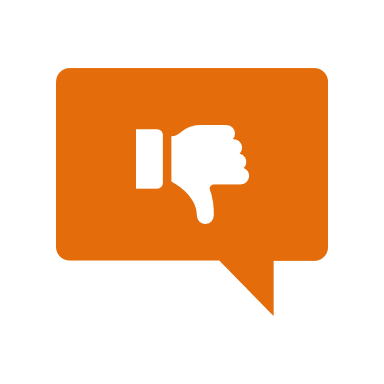 [Speaker Notes: Now, let’s talk about some non-examples of sedimentary rocks.]
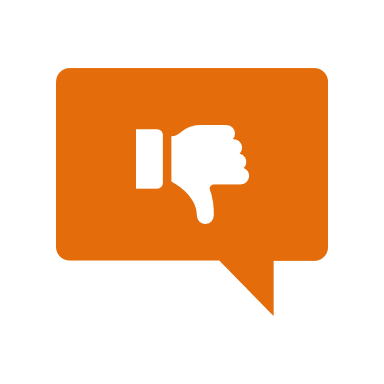 Quartz
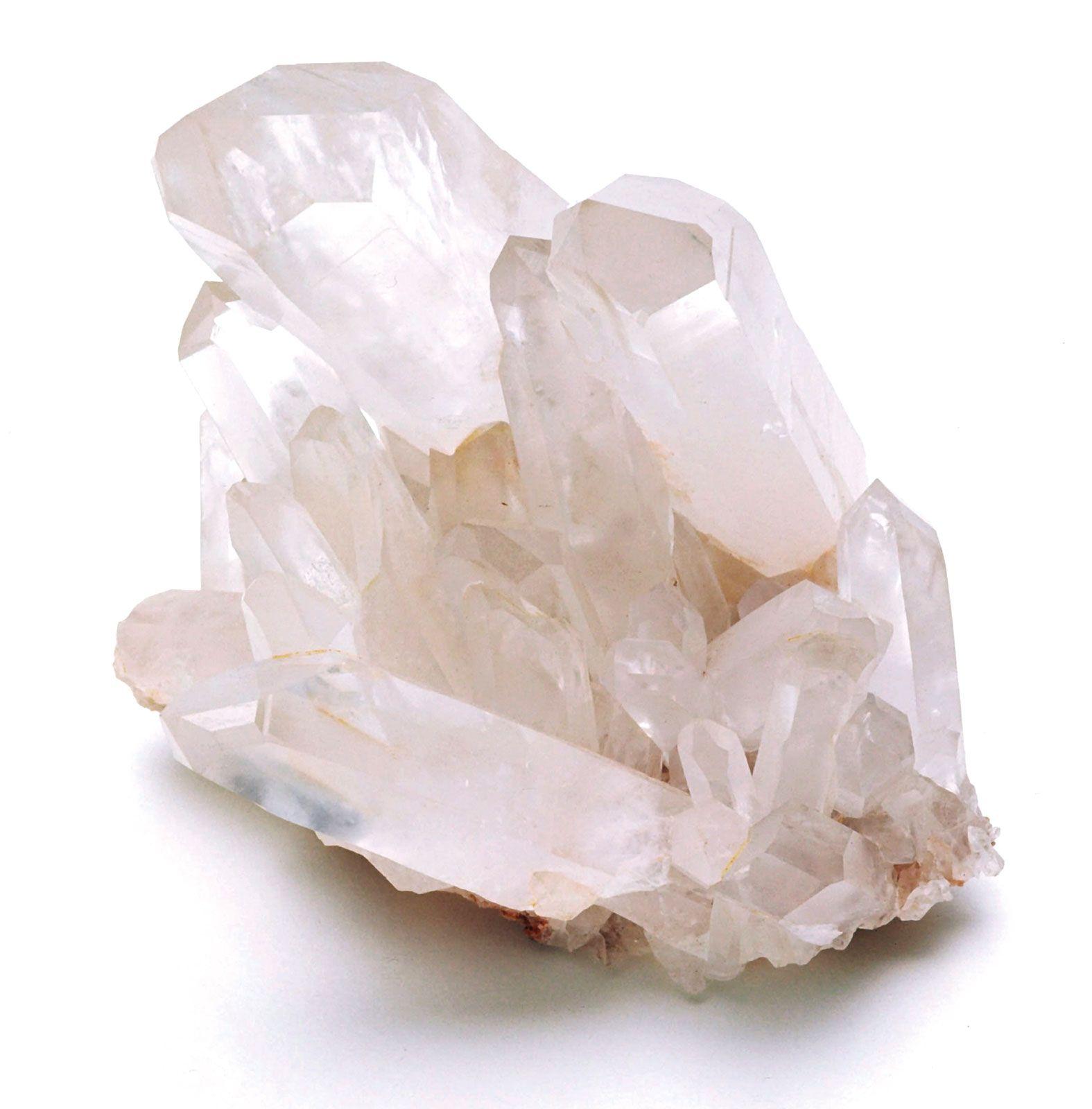 [Speaker Notes: Quartz is not a sedimentary rock because it is a mineral. However, it can be found in sedimentary rocks.]
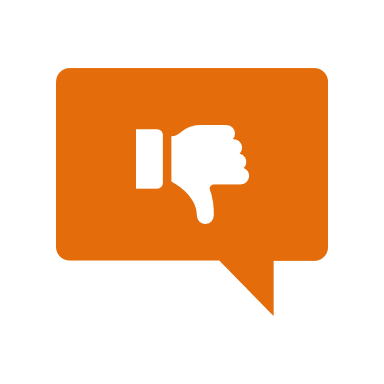 Obsidian
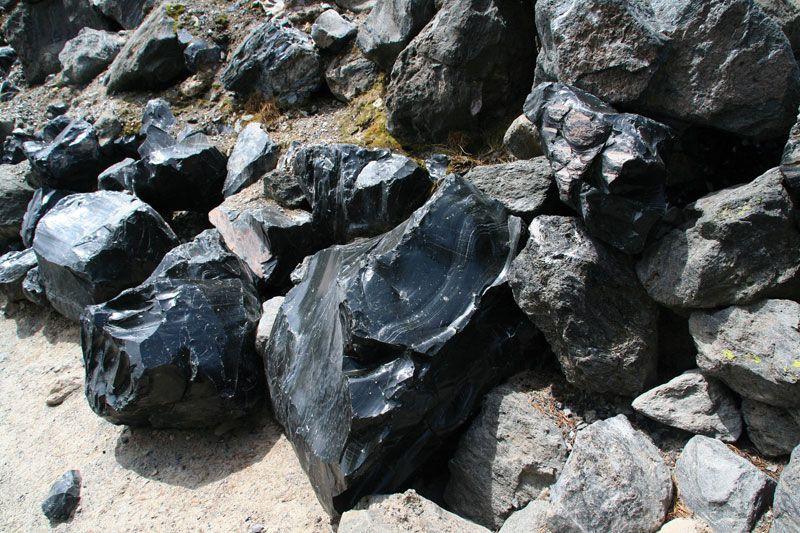 [Speaker Notes: Obsidian is an igneous rock that results from cooled lava with minimal crystals.]
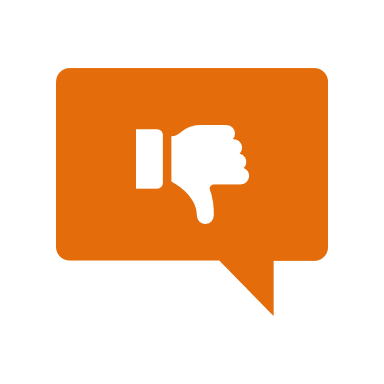 Marble
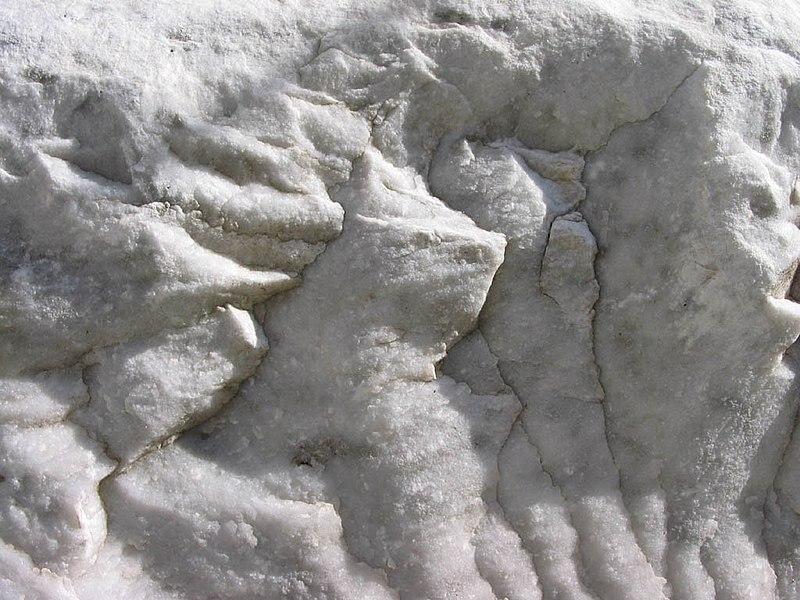 [Speaker Notes: Marble (metamorphic rock) is not a sedimentary rock. However, it metamorphosed limestone (a sedimentary rock).]
[Speaker Notes: Now let’s pause for a moment to check your understanding.]
Discuss how sedimentary rocks tell us more about history.
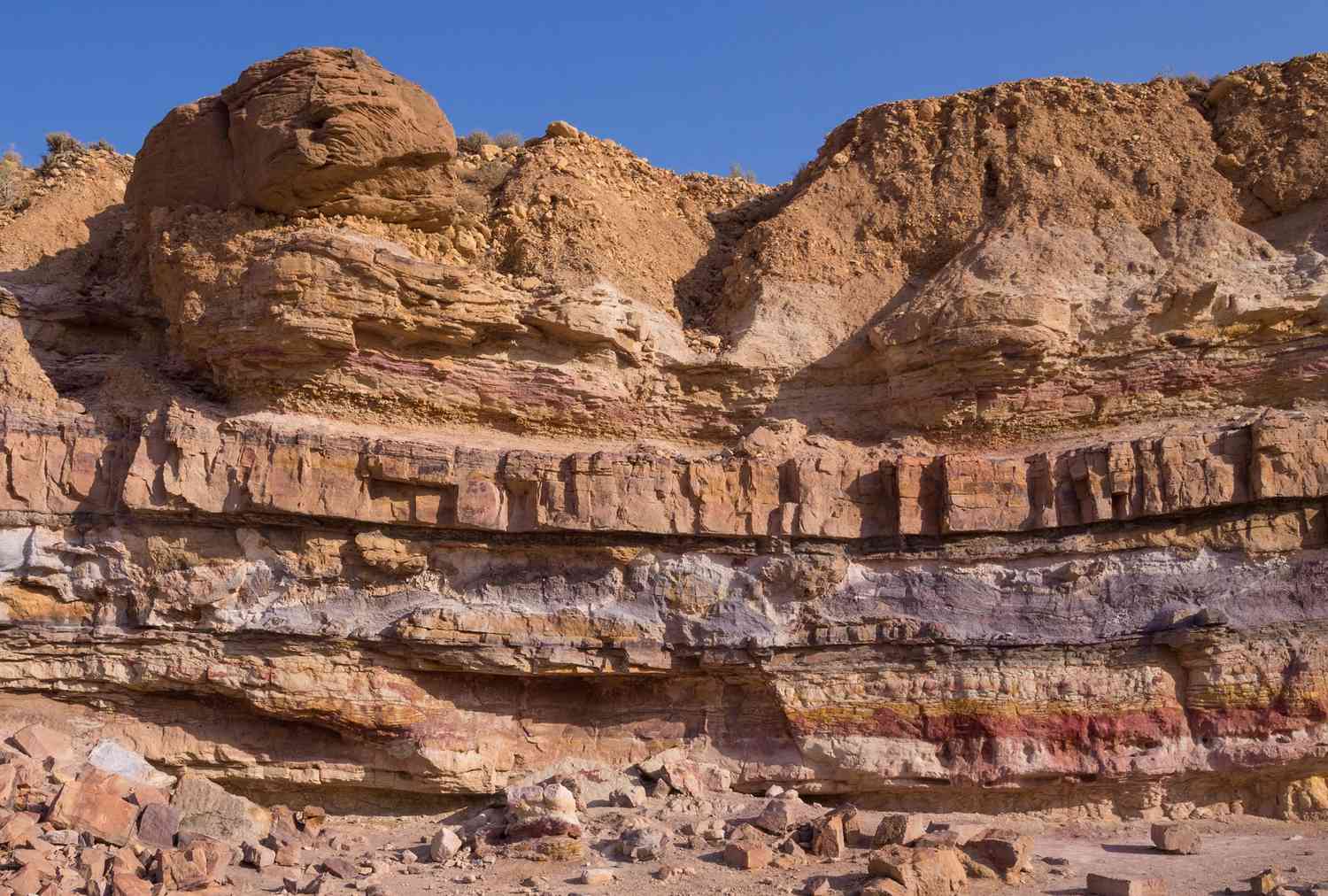 [Speaker Notes: Discuss how sedimentary rocks tell us more about history.

Hints
- Fossils
- The layers in the rock 
- Climate indicators
- Sediments can reveal the environment of nearby landscapes
- Sea level changes can be reflected in the rock structures]
Remember!!!
[Speaker Notes: So remember!]
Sedimentary Rock: Rock that forms by collection of existing rocks or pieces of former living things.
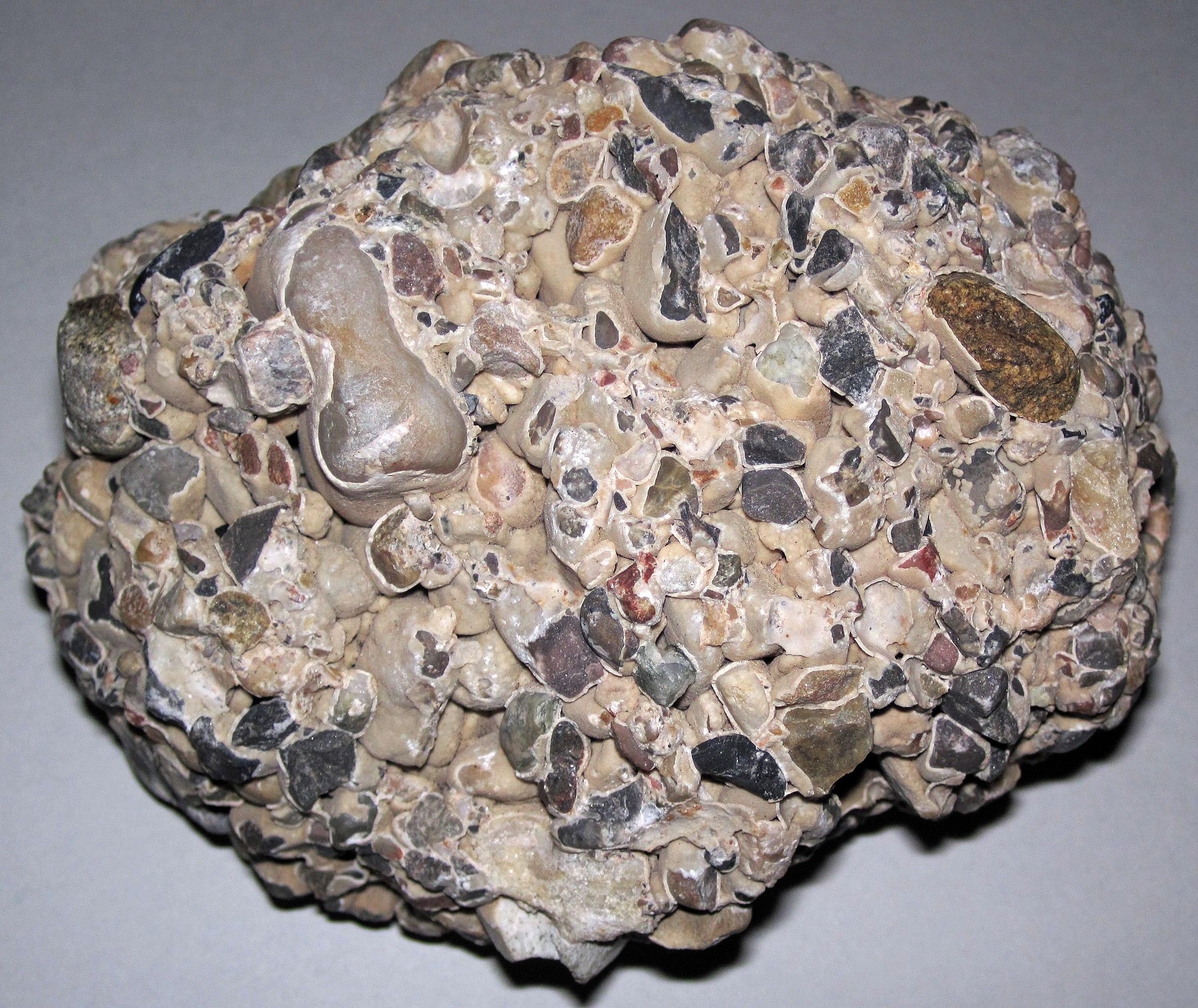 [Speaker Notes: Sedimentary Rock are rocks that forms by collection of existing rocks or pieces of former living things]
[Speaker Notes: We will now complete this concept map, called a Frayer model, to summarize and further clarify what you have learned about the term sedimentary rock.]
Picture
Definition
Sedimentary Rock
How do sedimentary rocks impact my life?
Example
[Speaker Notes: To complete the Frayer model, we will choose from four choices the correct picture, definition, example, and response to the question, “How do sedimentary rocks impact my life?” Select the best response for each question using the information you just learned. As we select responses, we will see how this model looks filled in for the term sedimentary rocks.]
Directions: Choose the correct picture of sedimentary rock from the choices below.
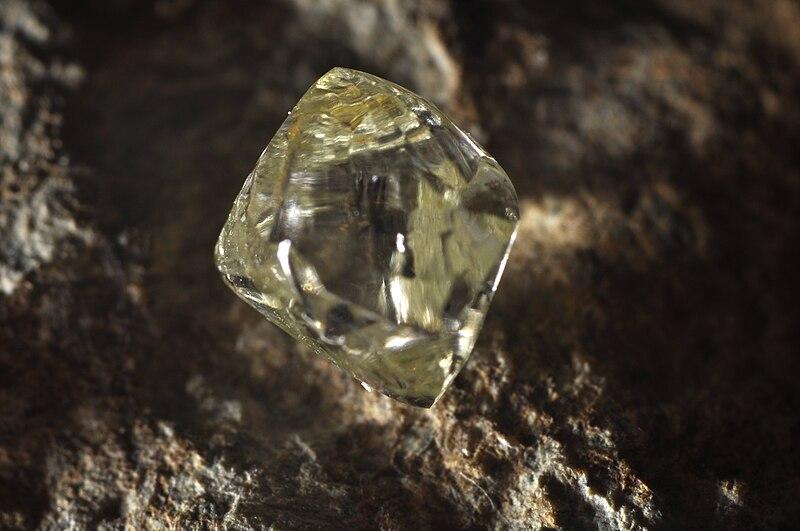 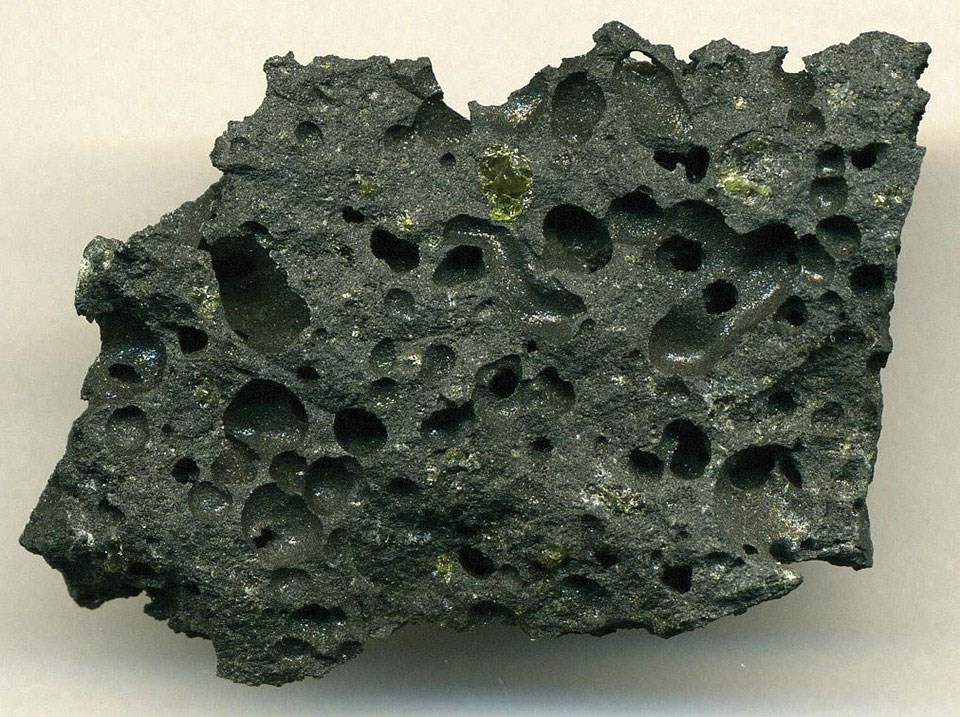 B
A
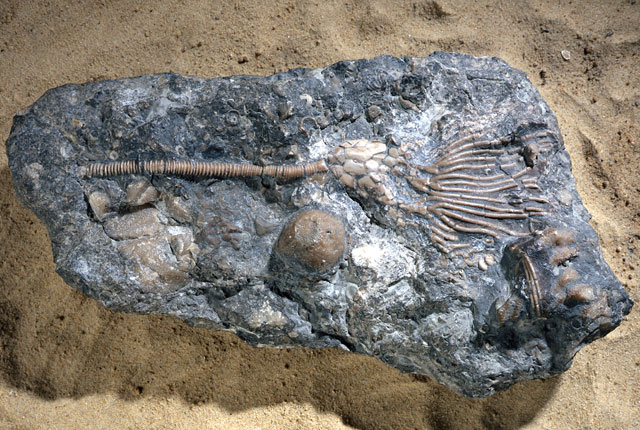 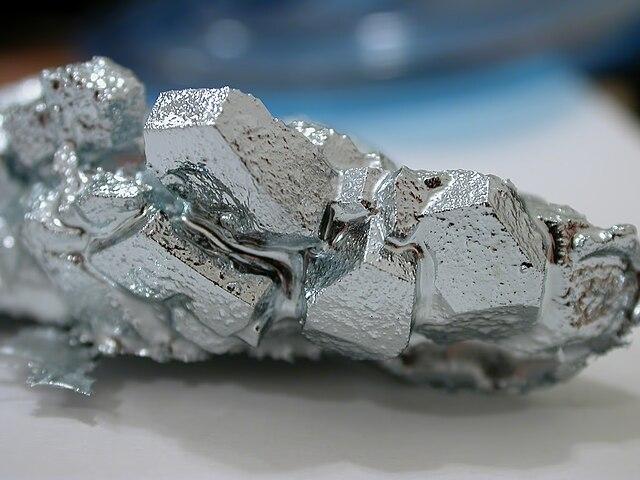 D
C
[Speaker Notes: This is the picture that shows a sedimentary rock.

[D] is correct.

Igneous rock, diamond, gallium (metal), sedimentary rock with fossils]
Directions: Choose the correct picture of sedimentary rock from the choices below.
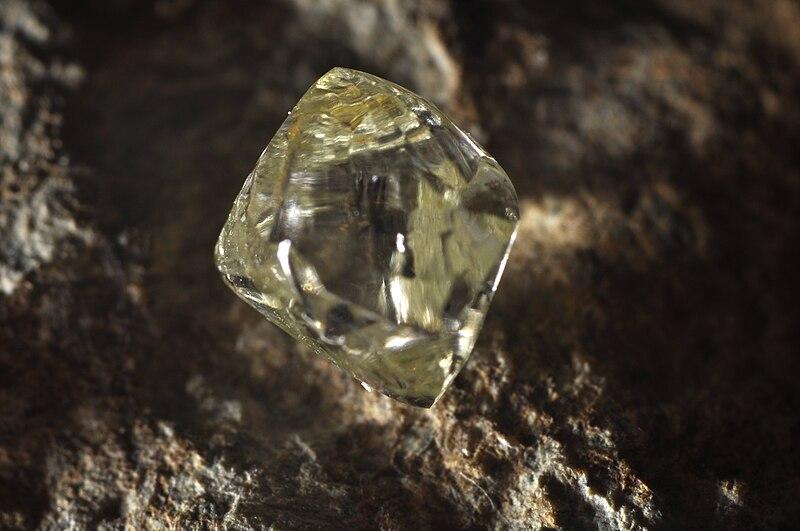 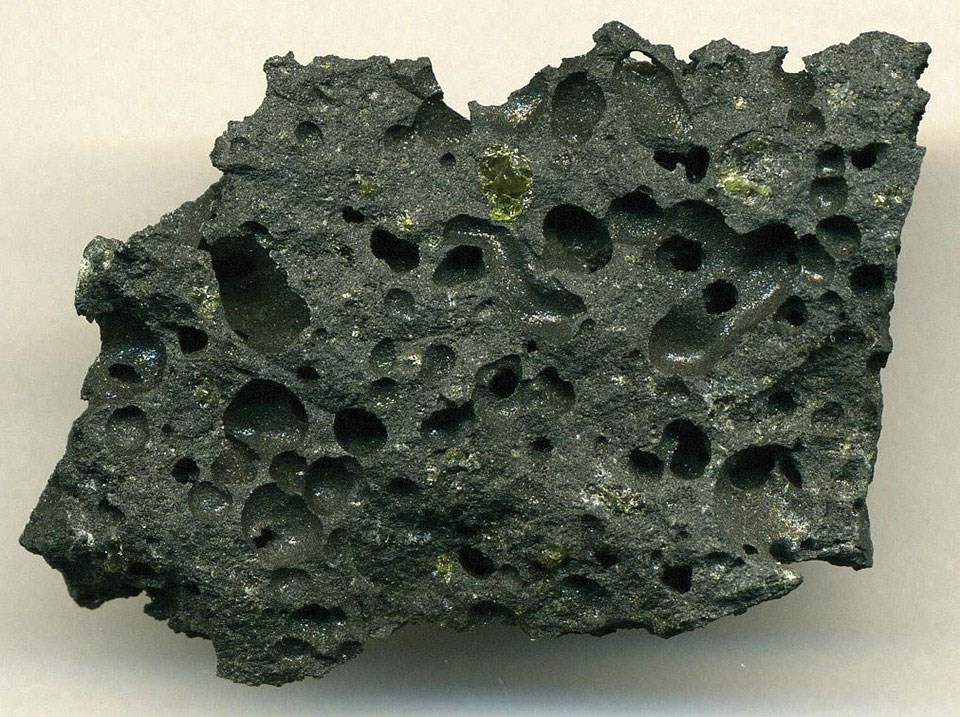 B
A
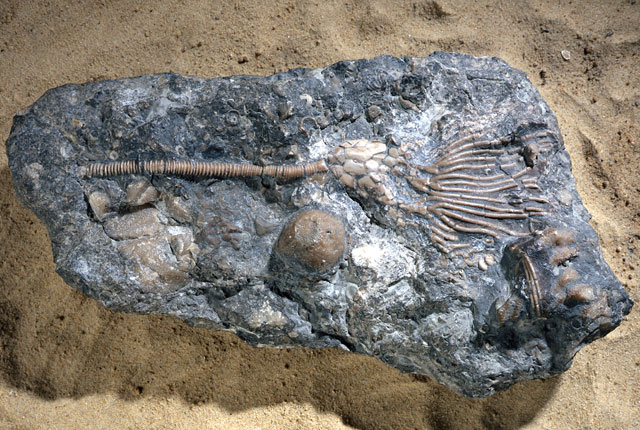 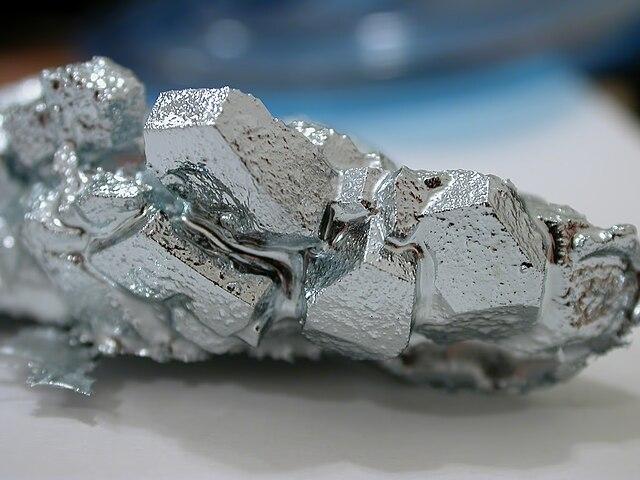 D
C
[Speaker Notes: This is the picture that shows a sedimentary rock.

[D] is correct.

Igneous rock, diamond, gallium (metal), sedimentary rock with fossils]
Picture
Definition
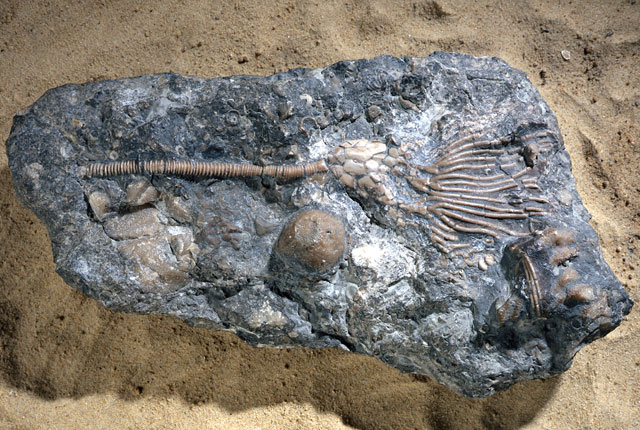 Sedimentary Rock
How do sedimentary rocks impact my life?
Example
[Speaker Notes: Here is the Frayer model filled in with a picture of sedimentary rock.]
Directions: Choose the correct definition of sedimentary rock from the choices below.
A
Rock that forms by collection of existing rocks or pieces of former living things
B
A collection of crystals
C
Something we grow in a lab
D
Fossils
[Speaker Notes: Choose the one correct definition of sedimentary rock from these four choices.]
Directions: Choose the correct definition of sedimentary rock from the choices below.
A
Rock that forms by collection of existing rocks or pieces of former living things
B
A collection of crystals
C
Something we grow in a lab
D
Fossils
[Speaker Notes: “Rock that forms by collection of existing rocks or pieces of former living things” is correct! This is the definition of rock.]
Picture
Definition
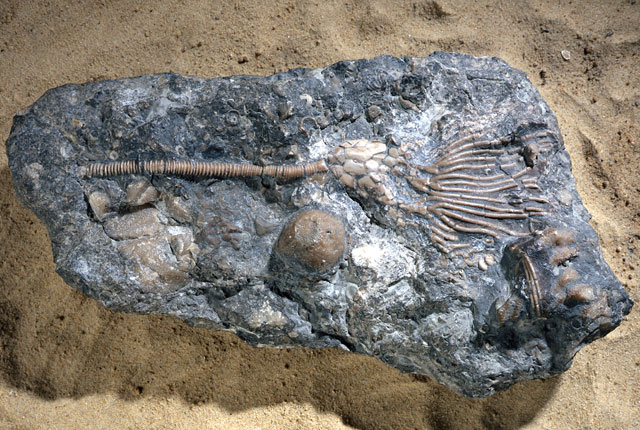 Rock that forms by collection of existing rocks or pieces of former living things
Sedimentary Rock
How do sedimentary rocks impact my life?
Example
[Speaker Notes: Here is the Frayer model filled in with a picture of a sedimentary rock.]
Directions: Choose the correct example of a sedimentary rock from the choices below.
A
Plastic
B
Mineral
C
Sandstone
Fossil
D
[Speaker Notes: Choose the one correct example of sedimentary rock from these four choices.]
Directions: Choose the correct example of a sedimentary rock from the choices below.
A
Plastic
B
Mineral
C
Sandstone
Fossil
D
[Speaker Notes: “Sandstone” is correct! This is an example of a sedimentary rock.]
Picture
Definition
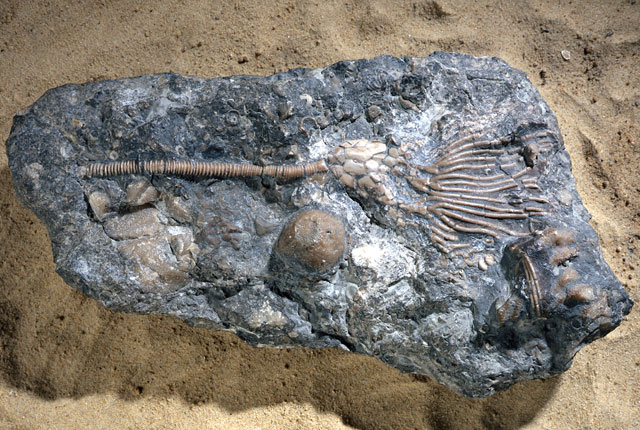 Rock that forms by collection of existing rocks or pieces of former living things
Sedimentary Rock
Sandstone
How do sedimentary rocks impact my life?
Example
[Speaker Notes: Here is the Frayer Model with a picture, definition, and an example of sedimentary rock: Sandstone.]
Directions: Choose the correct response for “how do sedimentary rocks impact my life?” from the choices below.
A
Sedimentary rocks contribute to our production of renewable energy sources like wind and solar power.
B
Sedimentary rocks influence our climate.
C
C
Sedimentary rocks reveal to us our earth’s history.
D
D
Sedimentary rocks contain many rocks, minerals, and particles for us to extract resources from.
[Speaker Notes: Choose the one correct response for “how do sedimentary rocks impact my life?” from these four choices.]
Directions: Choose the correct response for “how do sedimentary rocks impact my life?” from the choices below.
A
Sedimentary rocks contribute to our production of renewable energy sources like wind and solar power.
B
Sedimentary rocks influence our climate.
C
C
Sedimentary rocks reveal to us our earth’s history.
D
D
Sedimentary rocks contain many rocks, minerals, and particles for us to extract resources from.
[Speaker Notes: “Sedimentary rocks reveal to us our earth’s history.” That is correct! This is an example of how sedimentary rocks impacts our lives.]
Picture
Definition
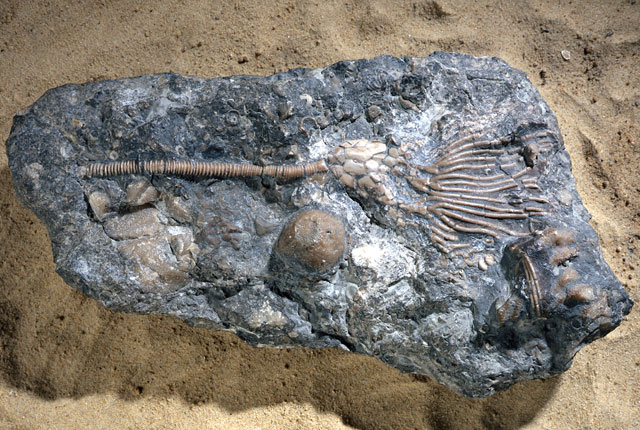 Rock that forms by collection of existing rocks or pieces of former living things
Sedimentary Rock
Sedimentary rocks reveal to us our earth’s history.
Sandstone
How do sedimentary rocks impact my life?
Example
[Speaker Notes: Here is the Frayer Model with a picture, definition, example, and a correct response to “how do sedimentary rocks impact my life?”: Sedimentary Rock provide the materials for building construction and foundations for homes, schools, and structures.]
Remember!!!
[Speaker Notes: So remember!]
Sedimentary Rock
Intro
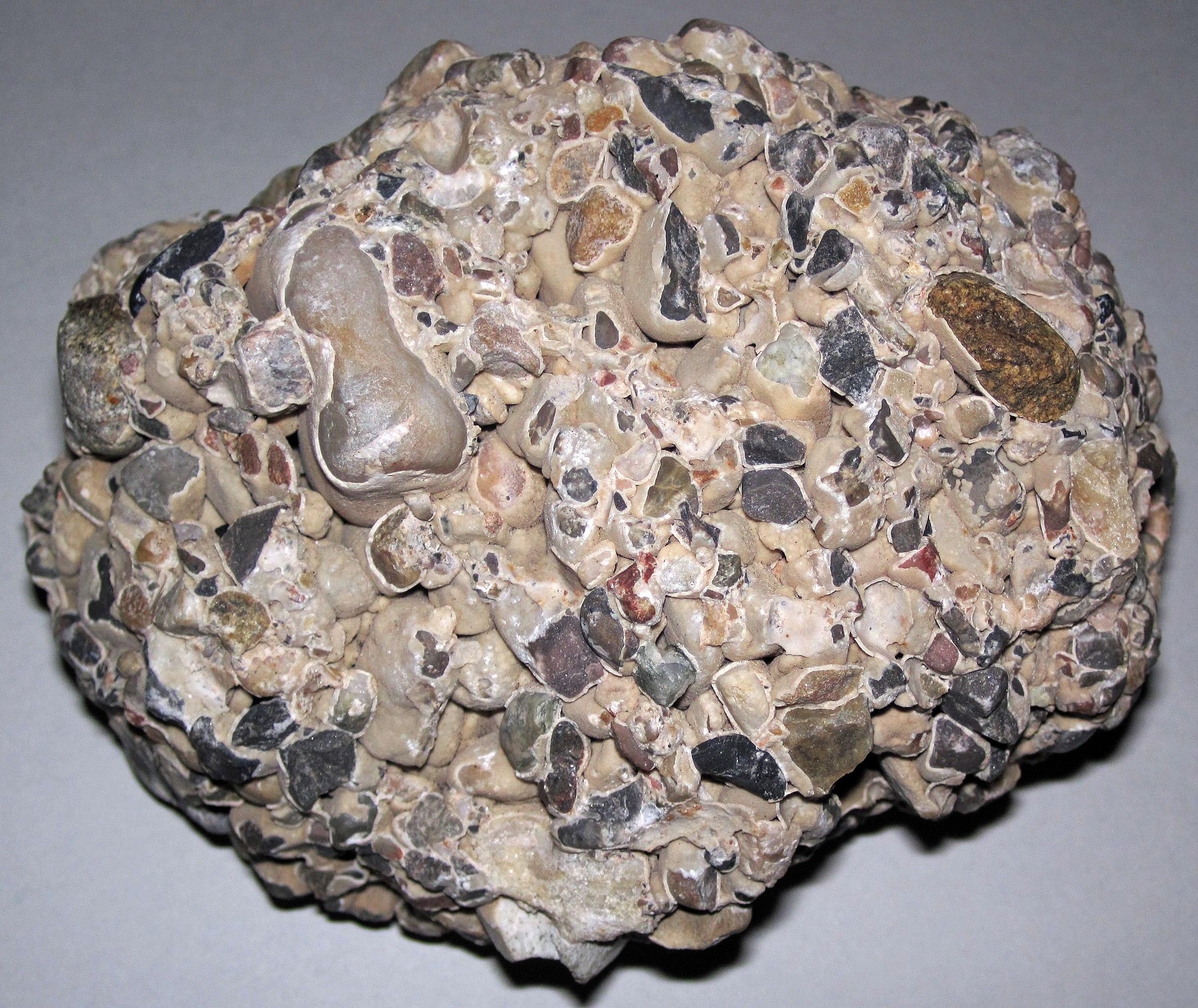 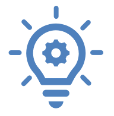 Big Question: How do sedimentary rocks form and what stories can they tell us about the past?
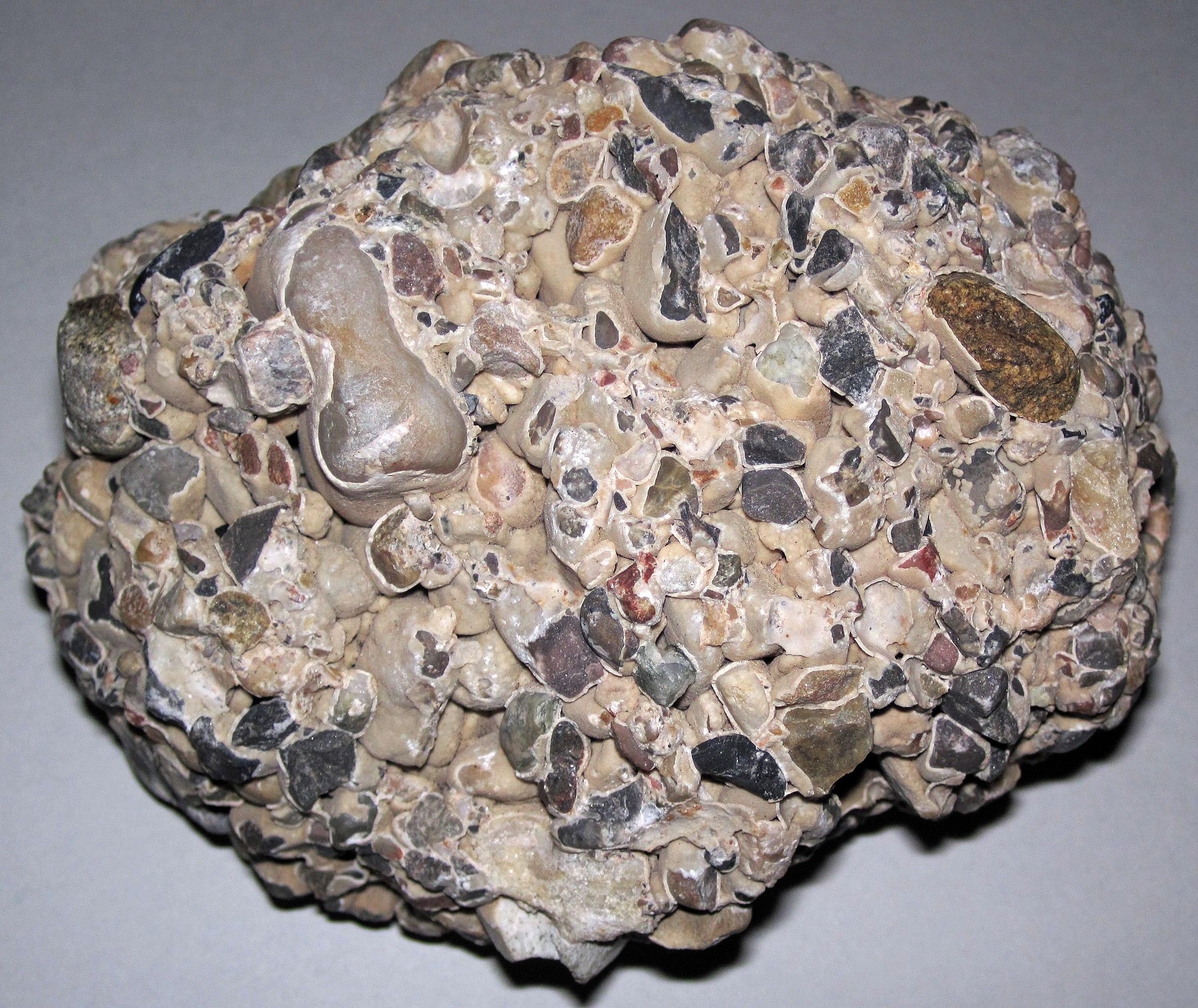 [Speaker Notes: Our “big question” is: How do sedimentary rocks form and what stories can they tell us about the past? [Pause and illicit predictions from students.]

I love all these thoughtful scientific hypotheses!  Be sure to keep this question and your predictions in mind as we move through these next few lessons, and we’ll continue to revisit it.]
What does this rock say?
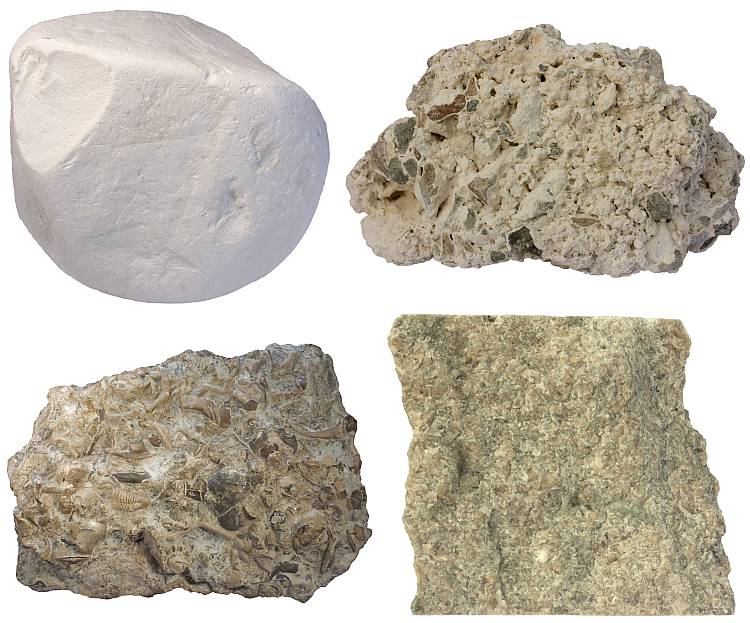 Have students select a sedimentary rock (or alternatively, provide them with a rock sample) and have them note the rock’s characteristics and research what the rock is made of.

Then, have the students make hypotheses about the rock e.g., its formation and its environment.
[Speaker Notes: Have students select a sedimentary rock (or alternatively, provide them with a rock sample) and have them note the rock’s characteristics and research what the rock is made of.

Then, have the students make hypotheses about the rock e.g., its formation and its environment.]
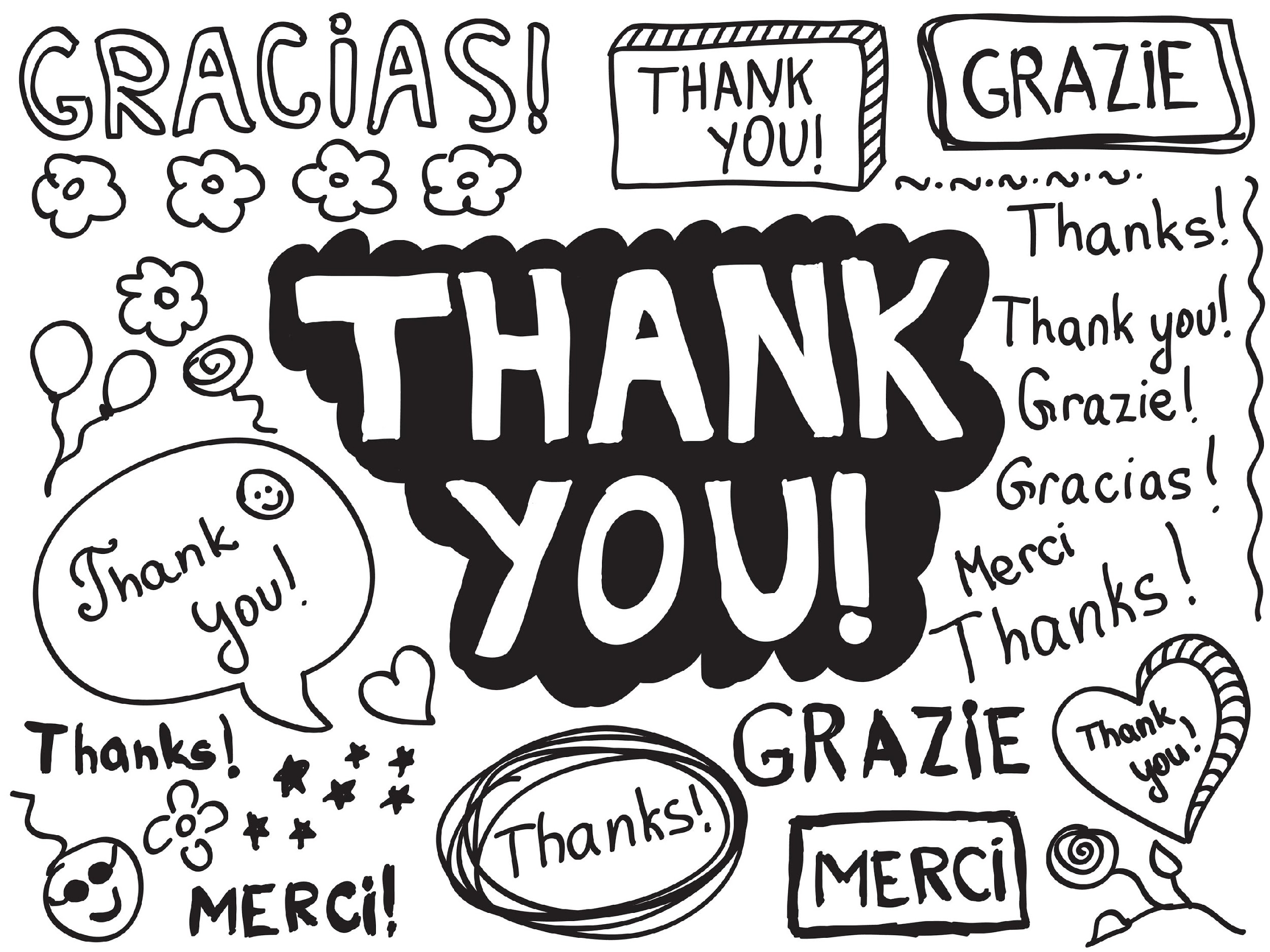 [Speaker Notes: Thanks for watching, and please continue watching CAPs available from this website.]
This Was Created With Resources From:
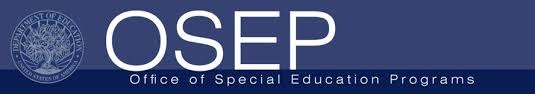 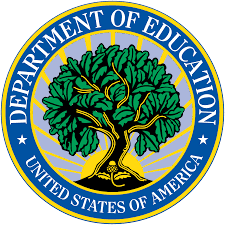 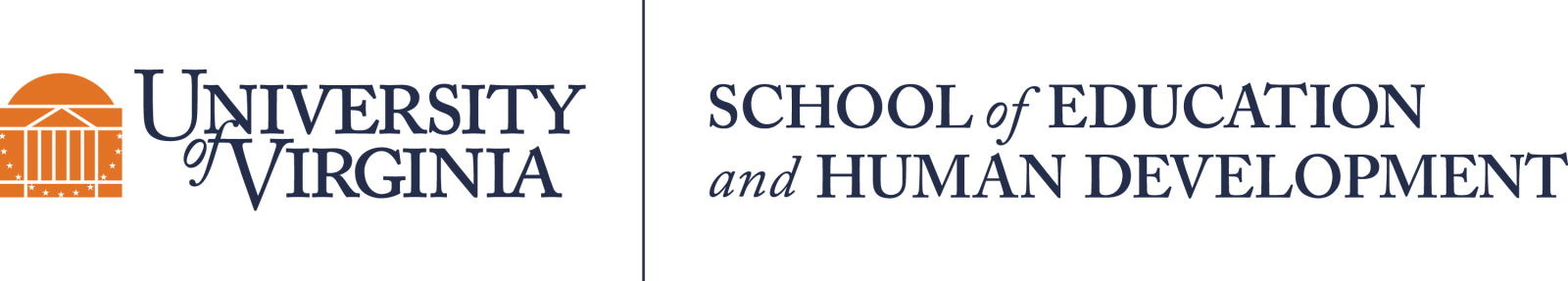 Questions or Comments

 Michael Kennedy, Ph.D.          MKennedy@Virginia.edu 
Rachel L Kunemund, Ph.D.	             rk8vm@virginia.edu